HandwritingInstructional PowerPoint
Debbie Draper 2013
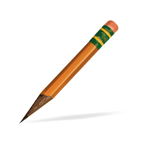 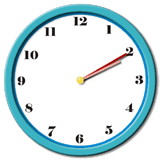 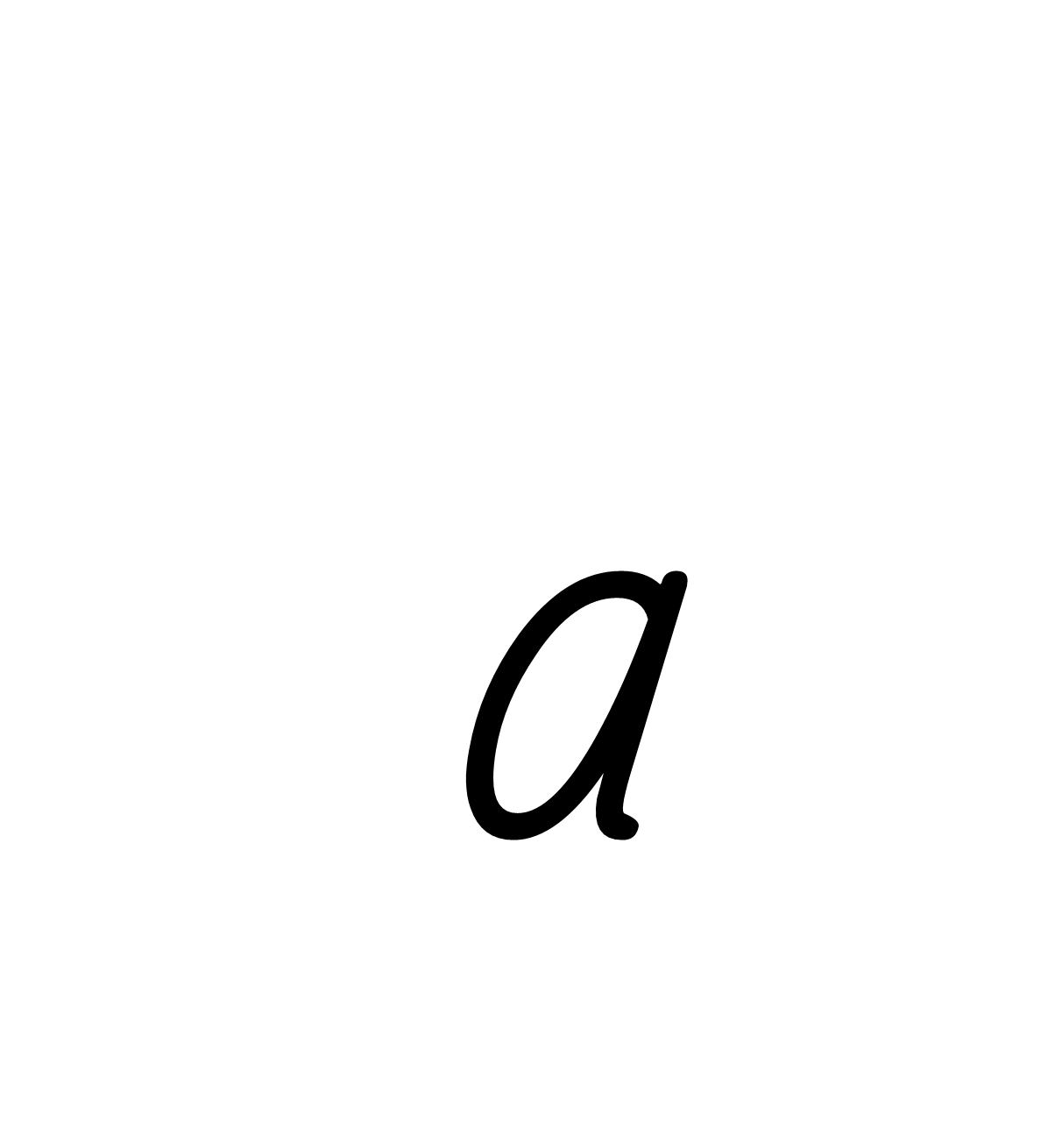 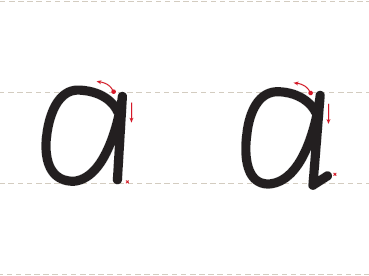 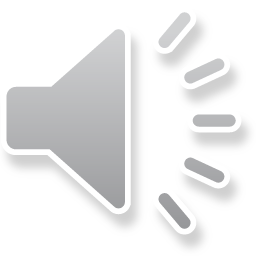 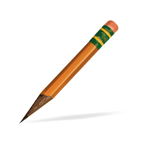 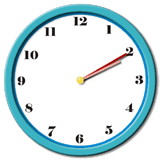 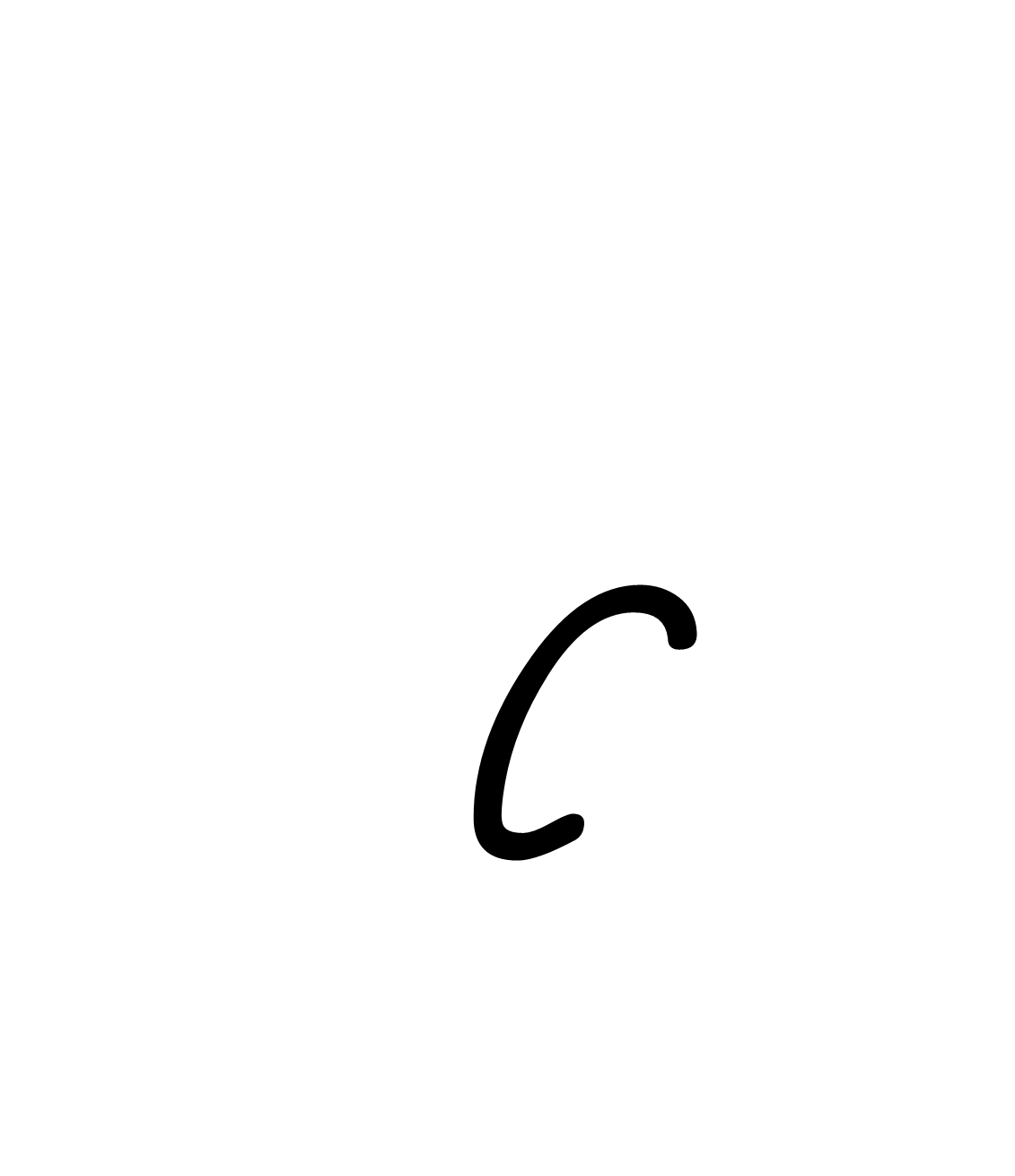 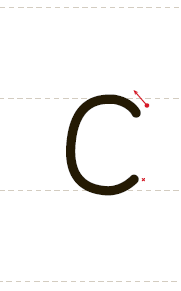 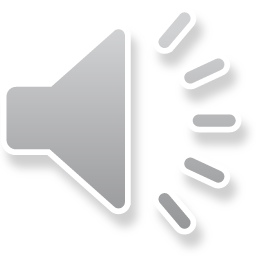 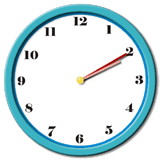 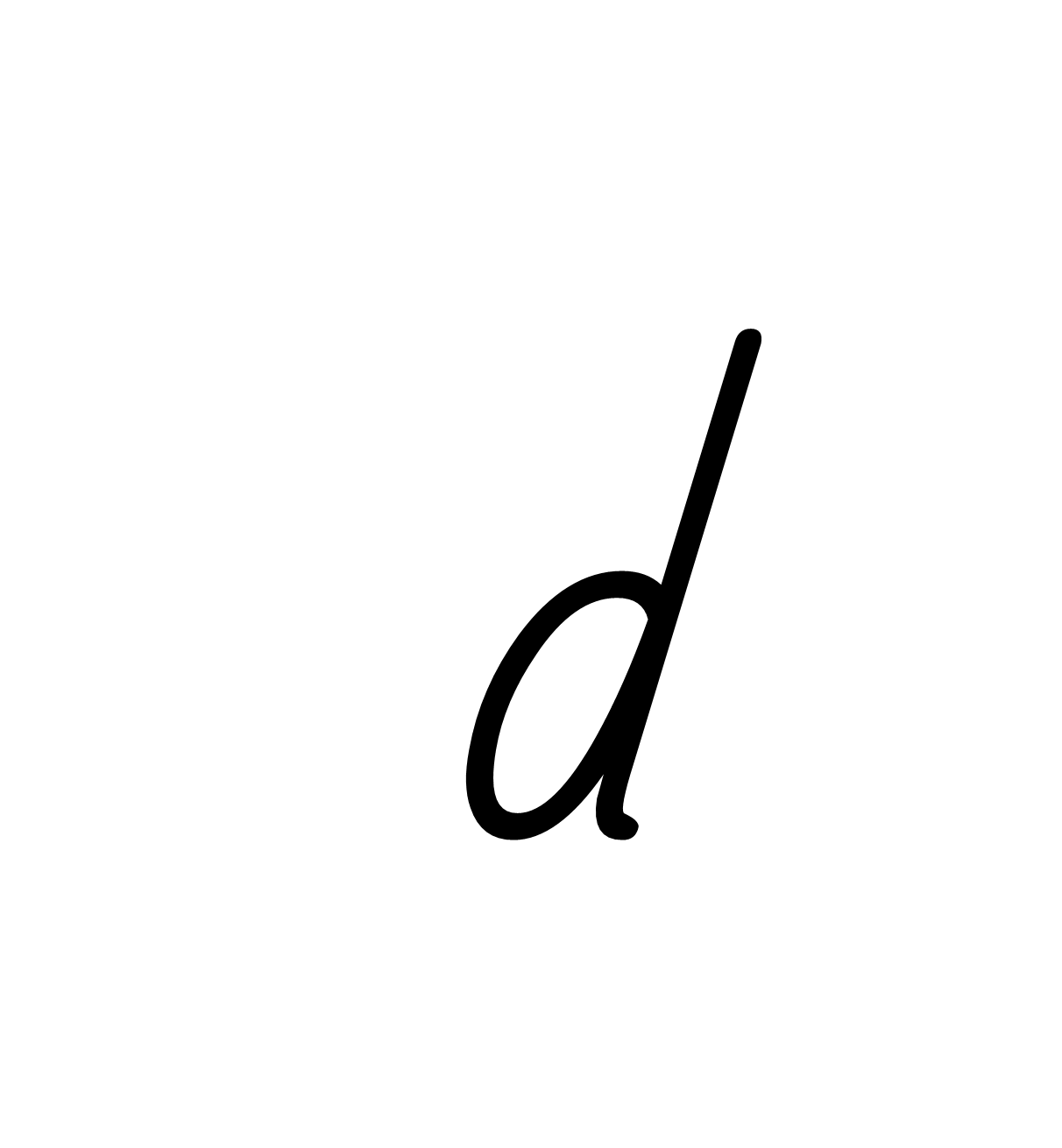 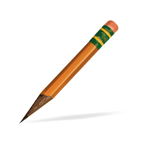 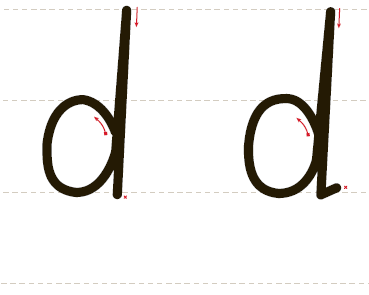 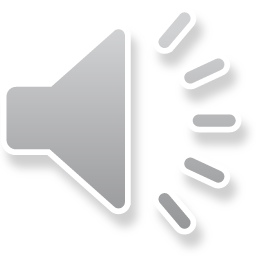 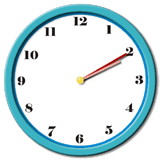 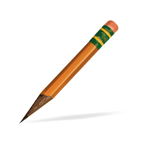 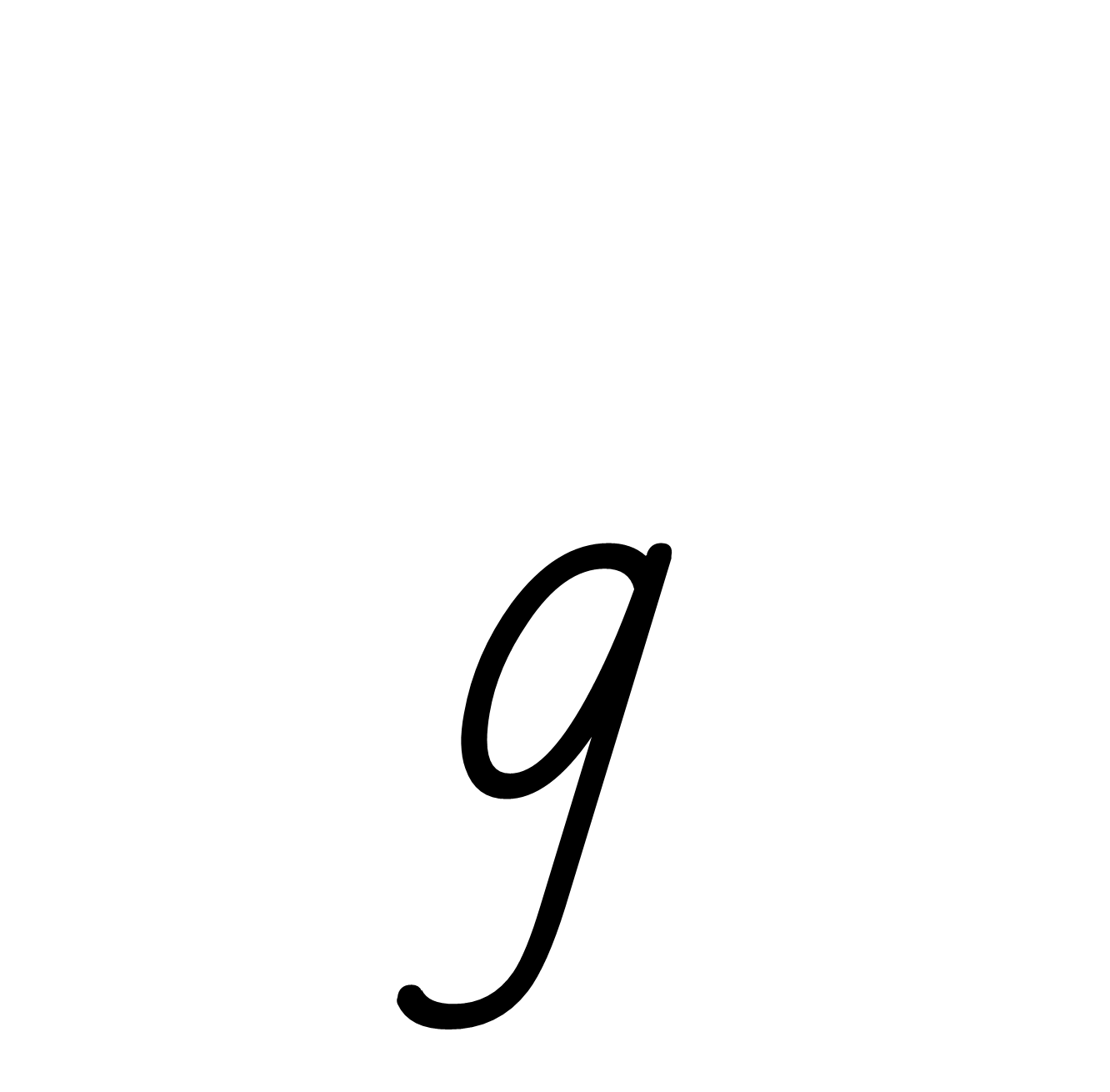 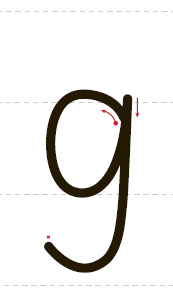 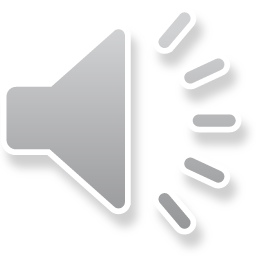 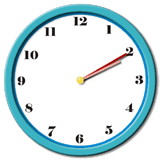 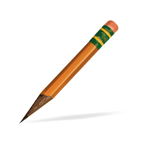 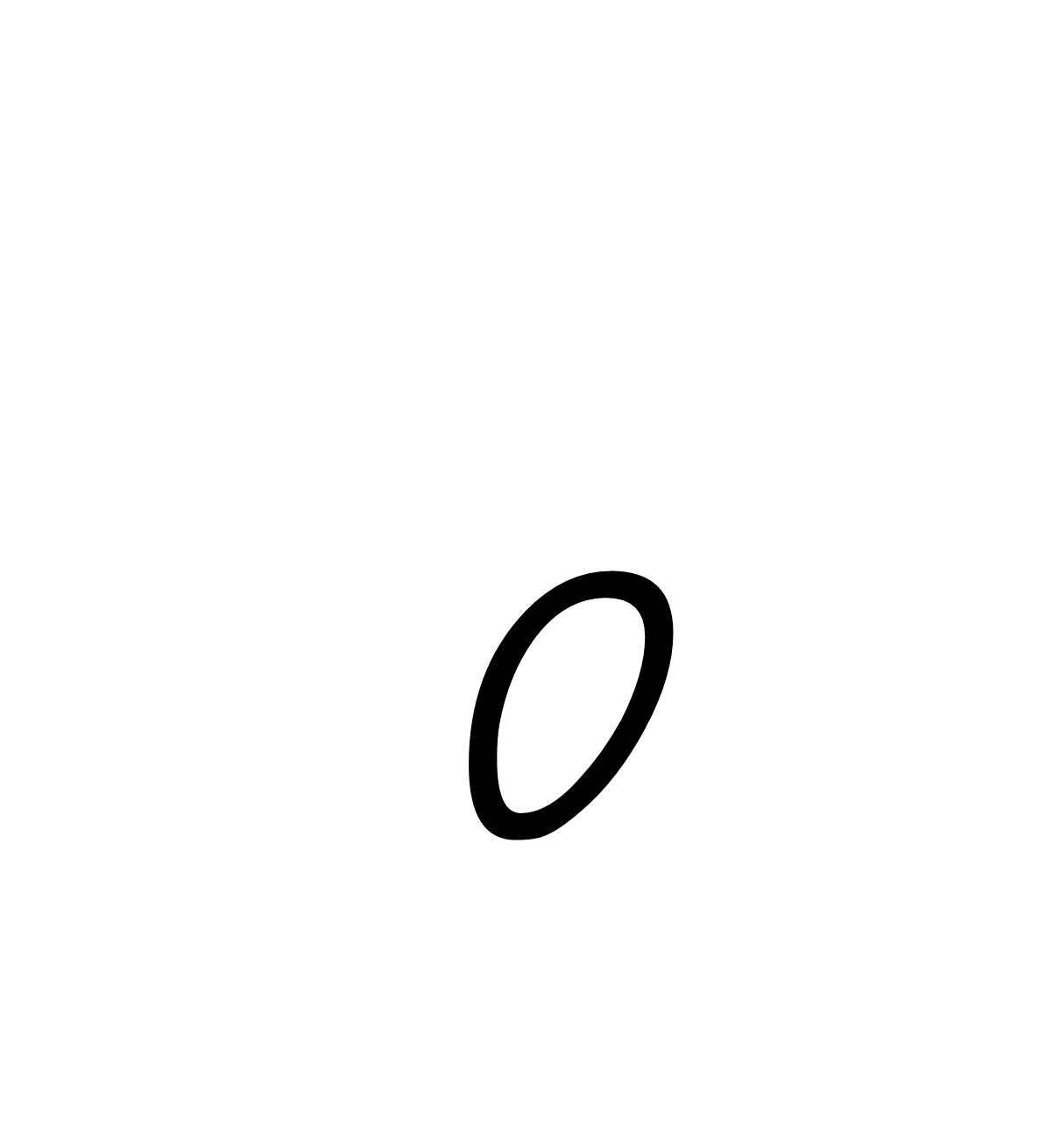 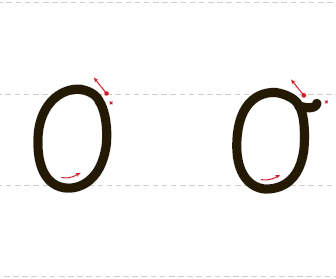 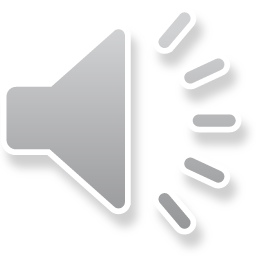 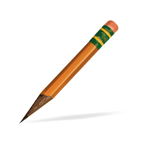 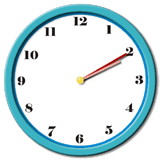 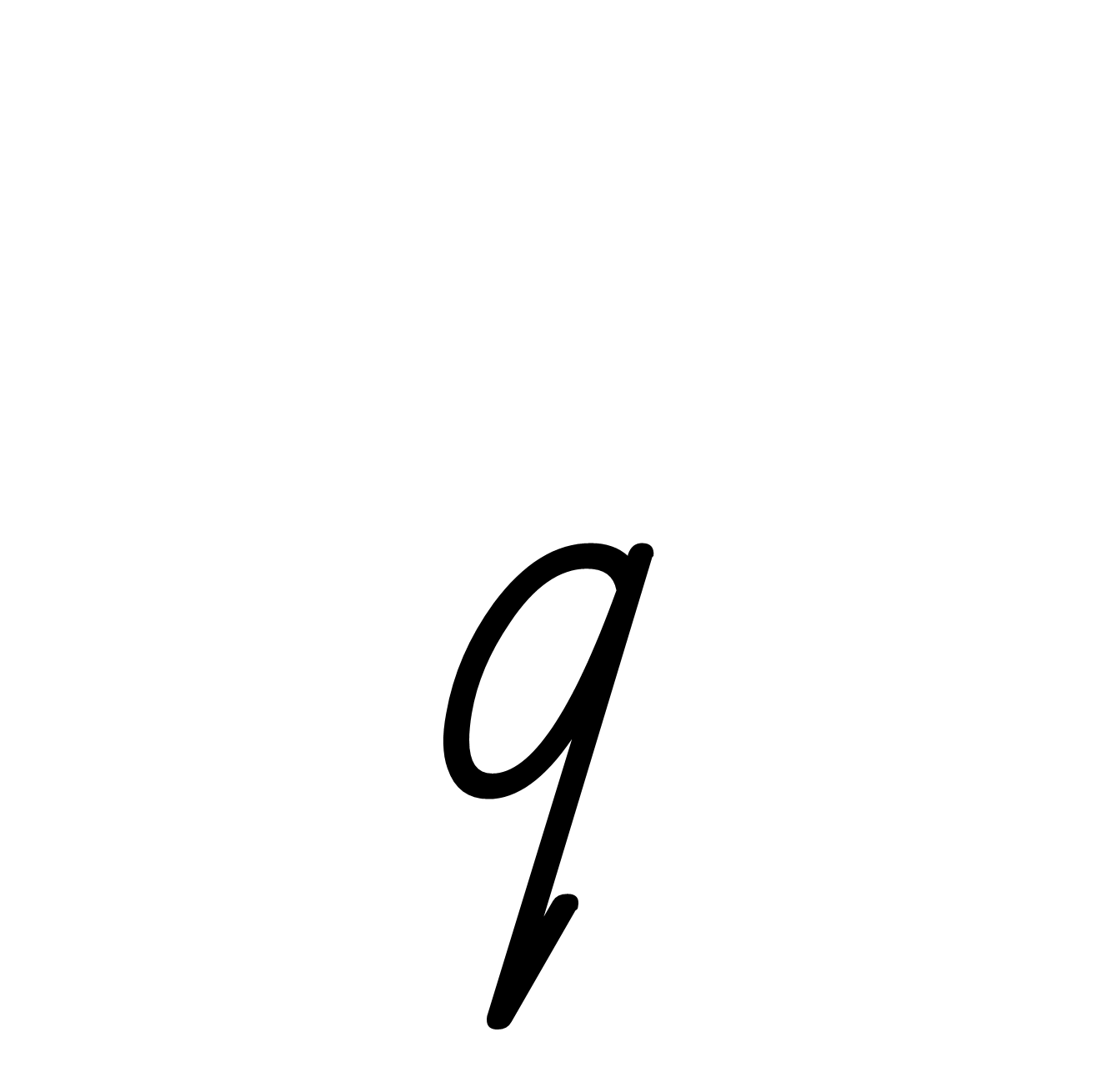 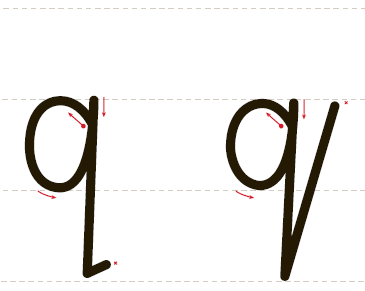 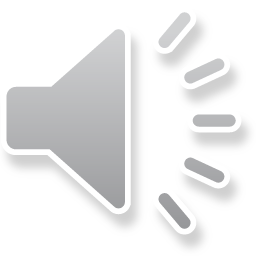 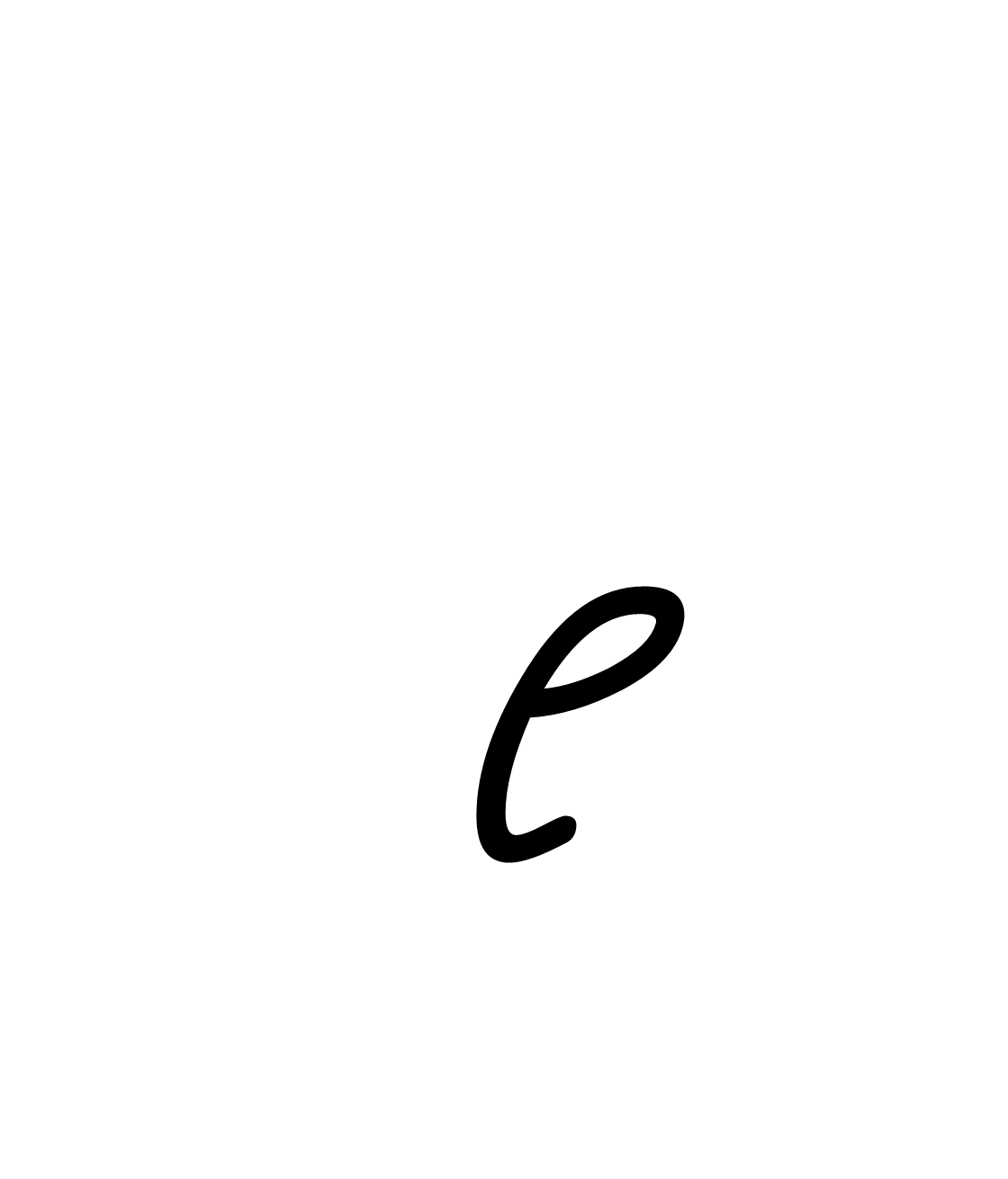 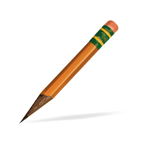 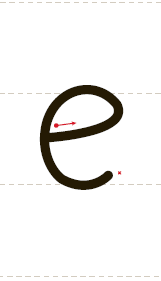 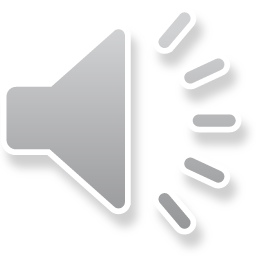 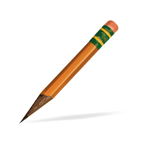 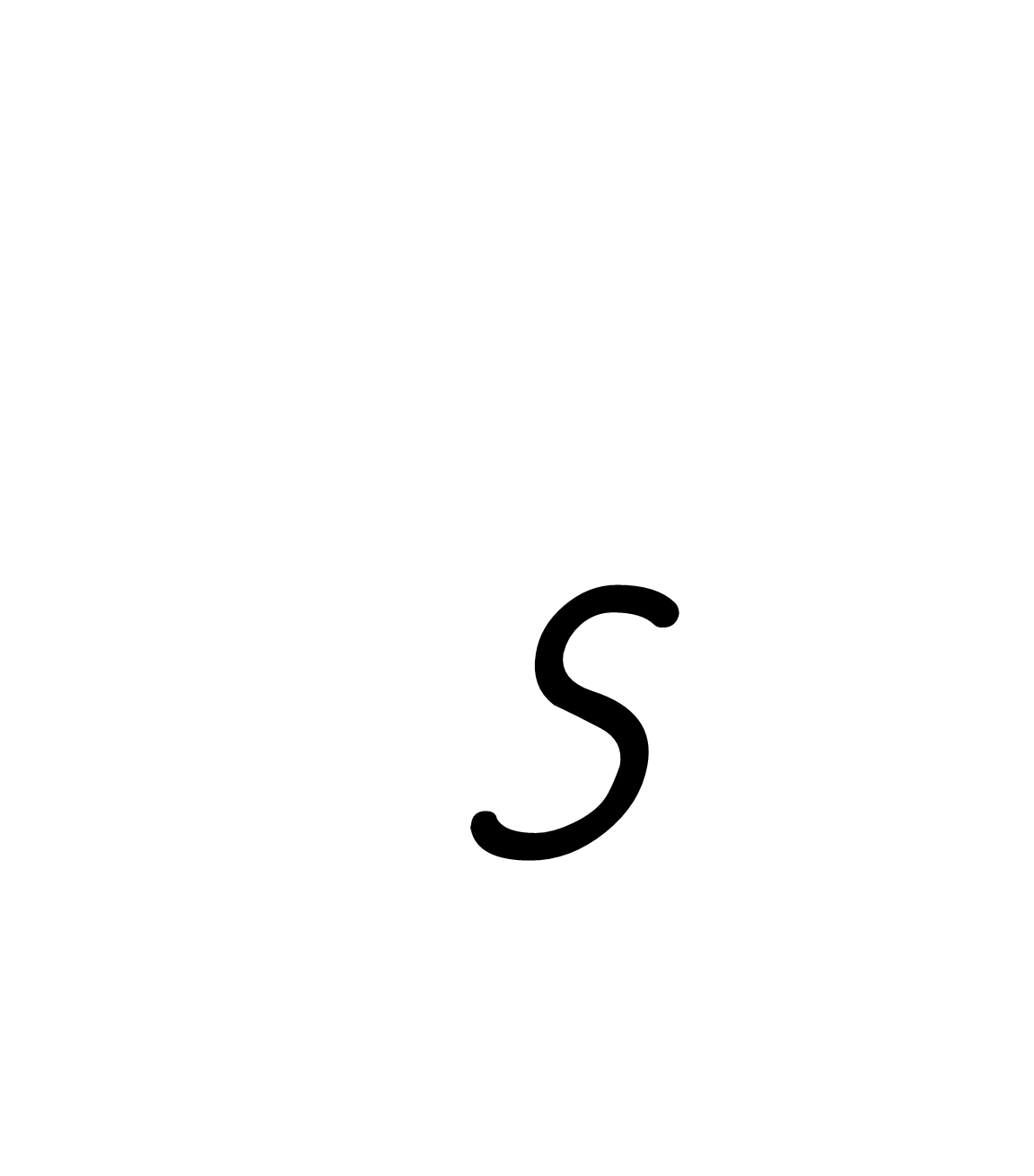 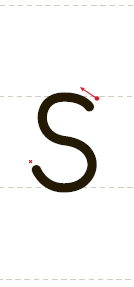 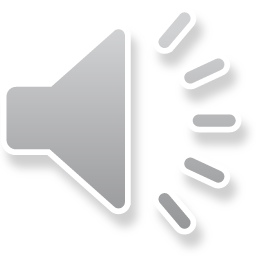 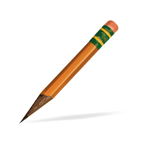 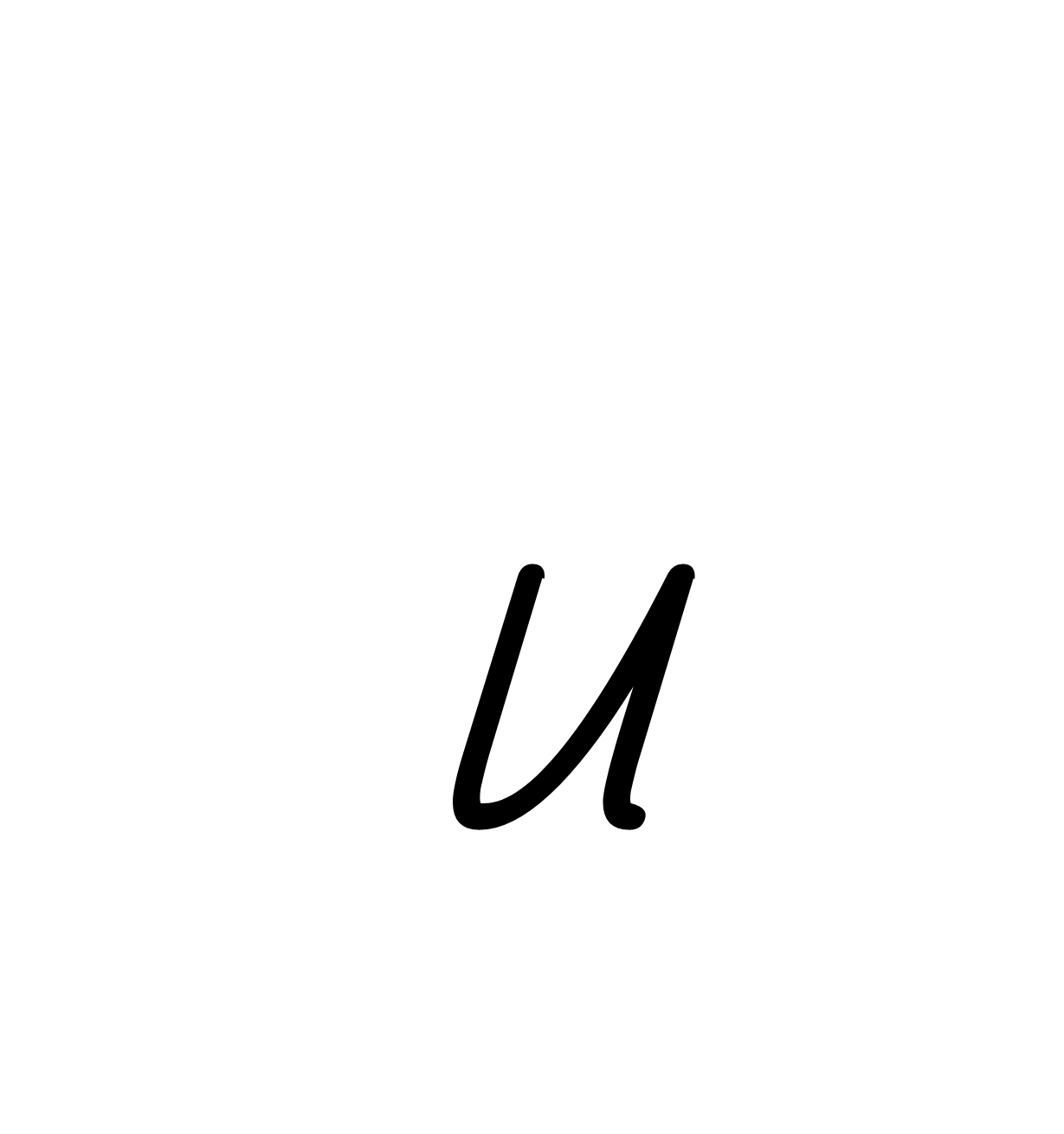 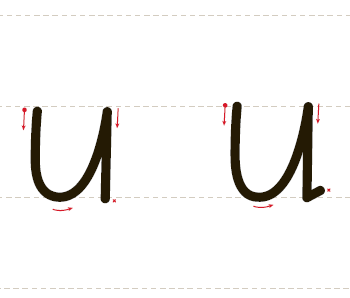 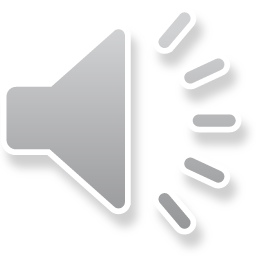 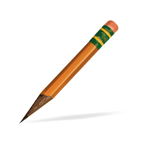 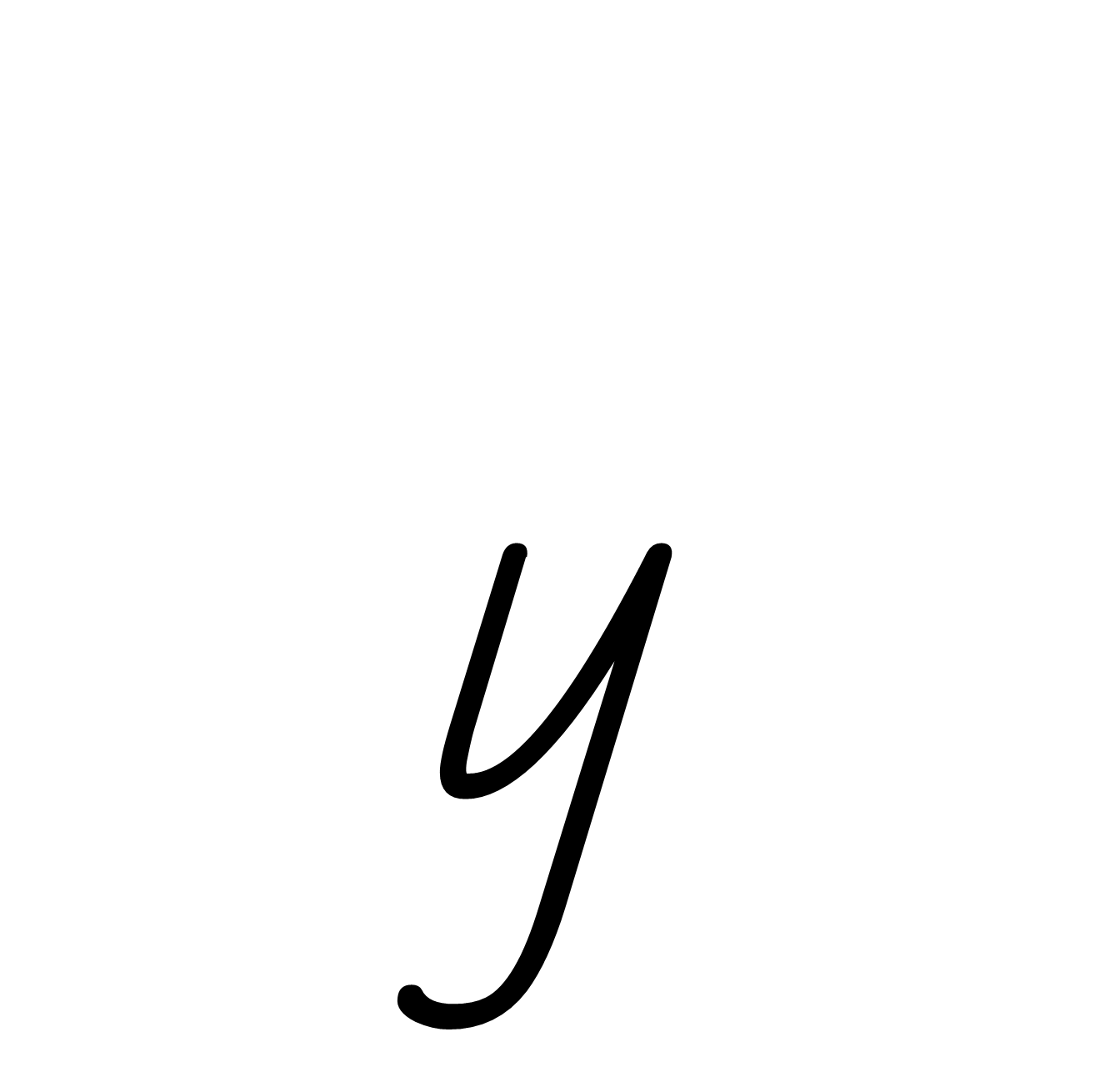 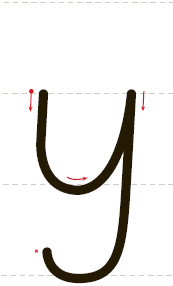 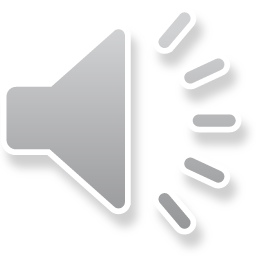 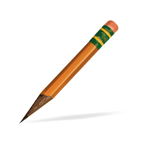 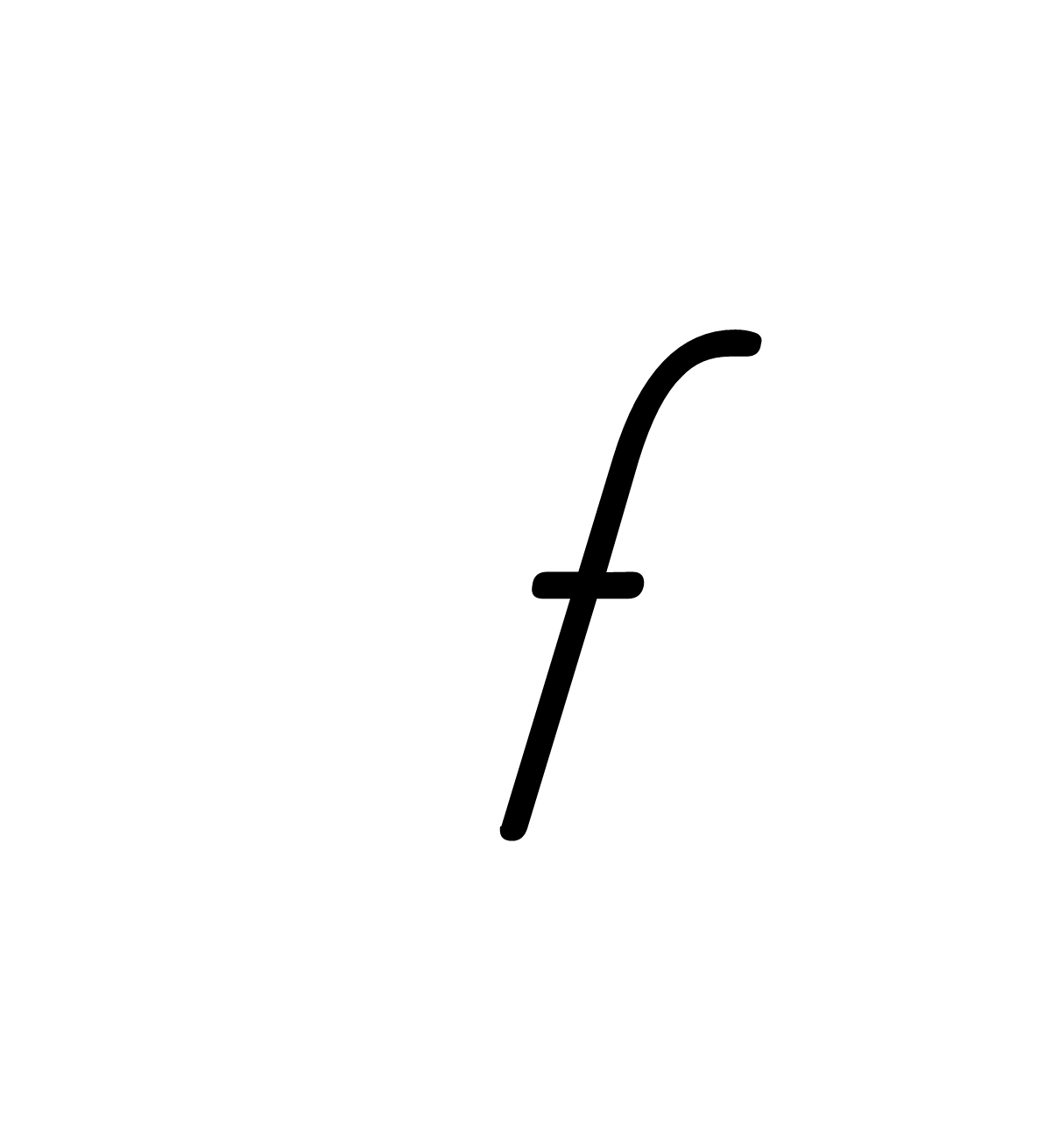 1
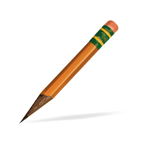 2
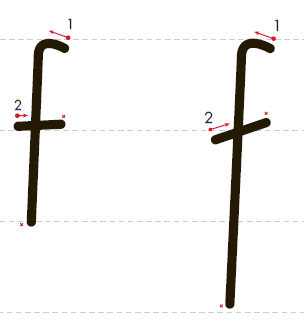 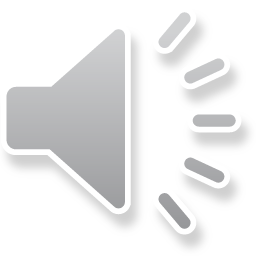 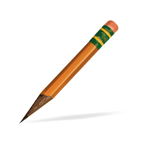 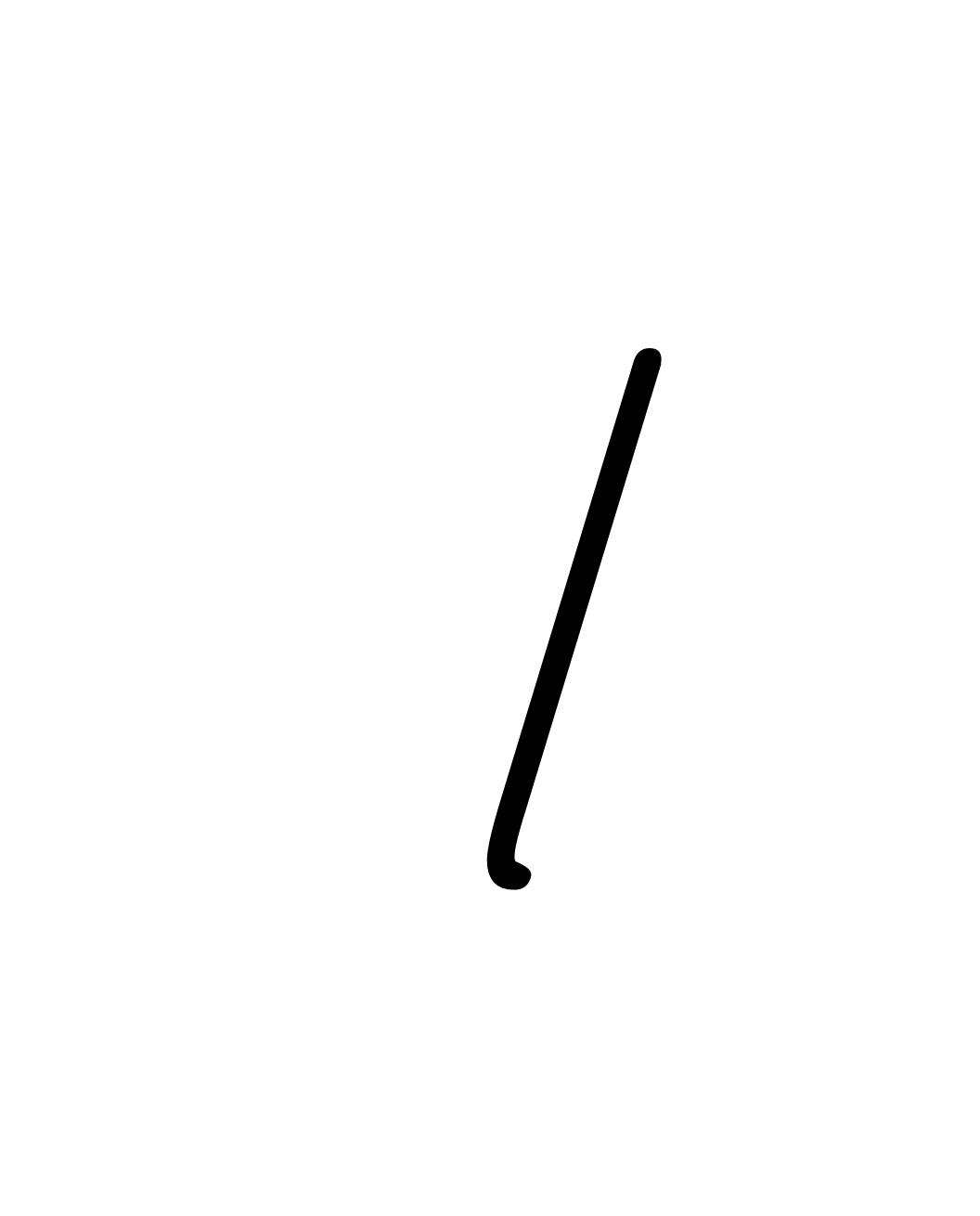 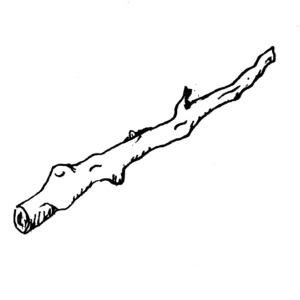 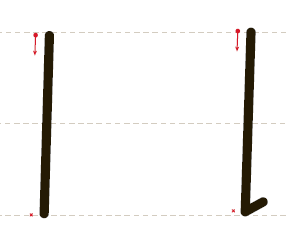 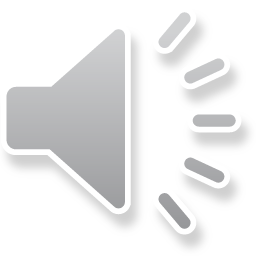 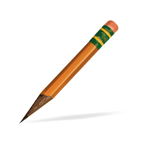 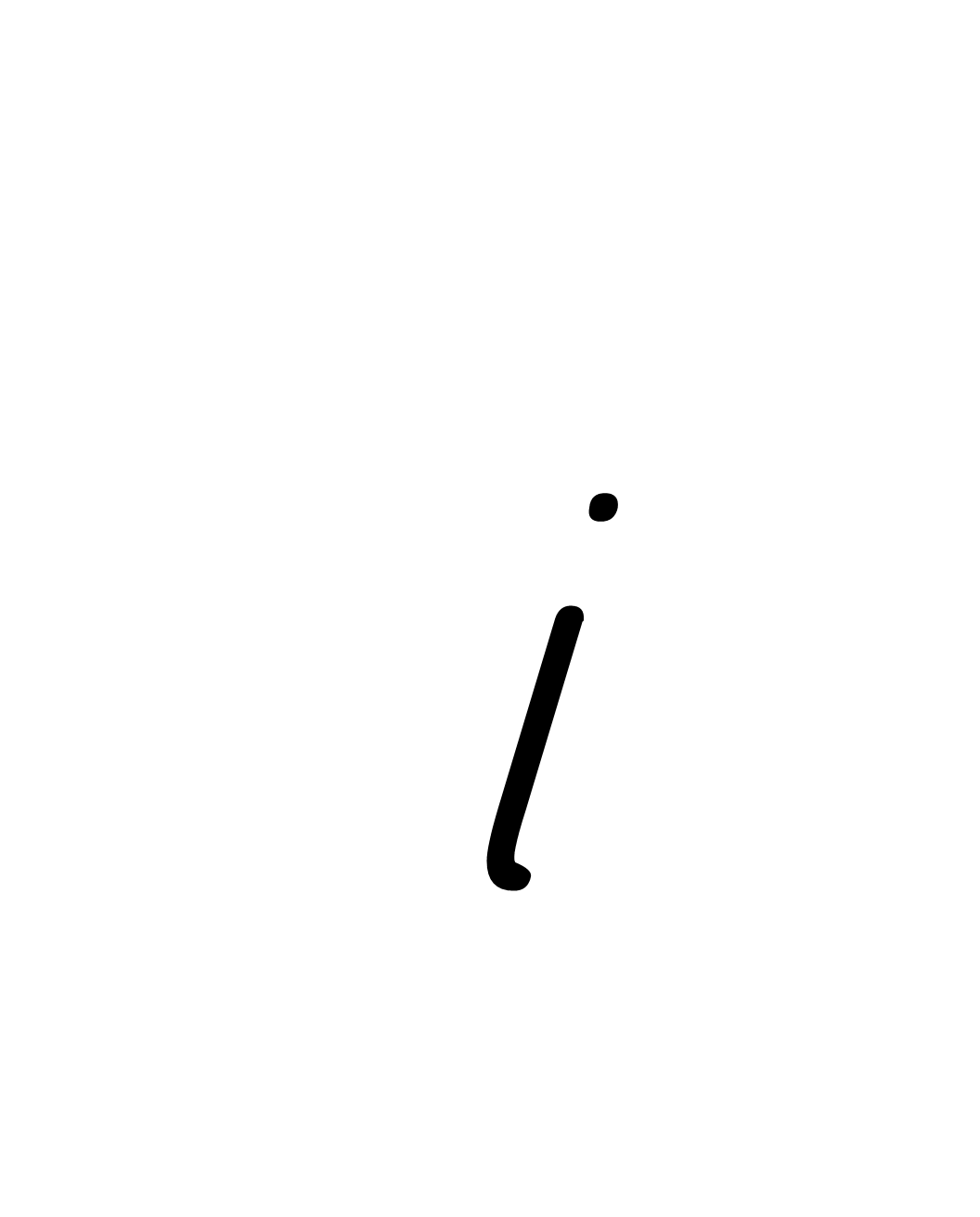 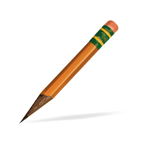 2
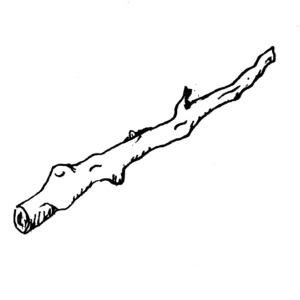 1
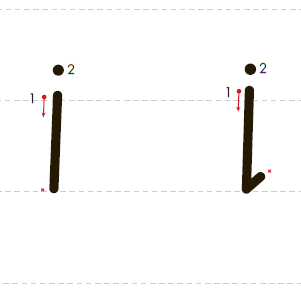 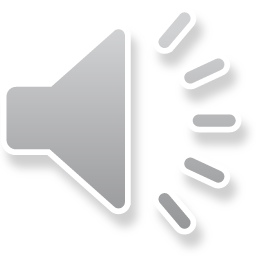 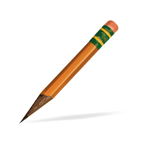 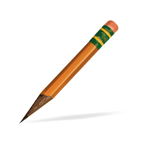 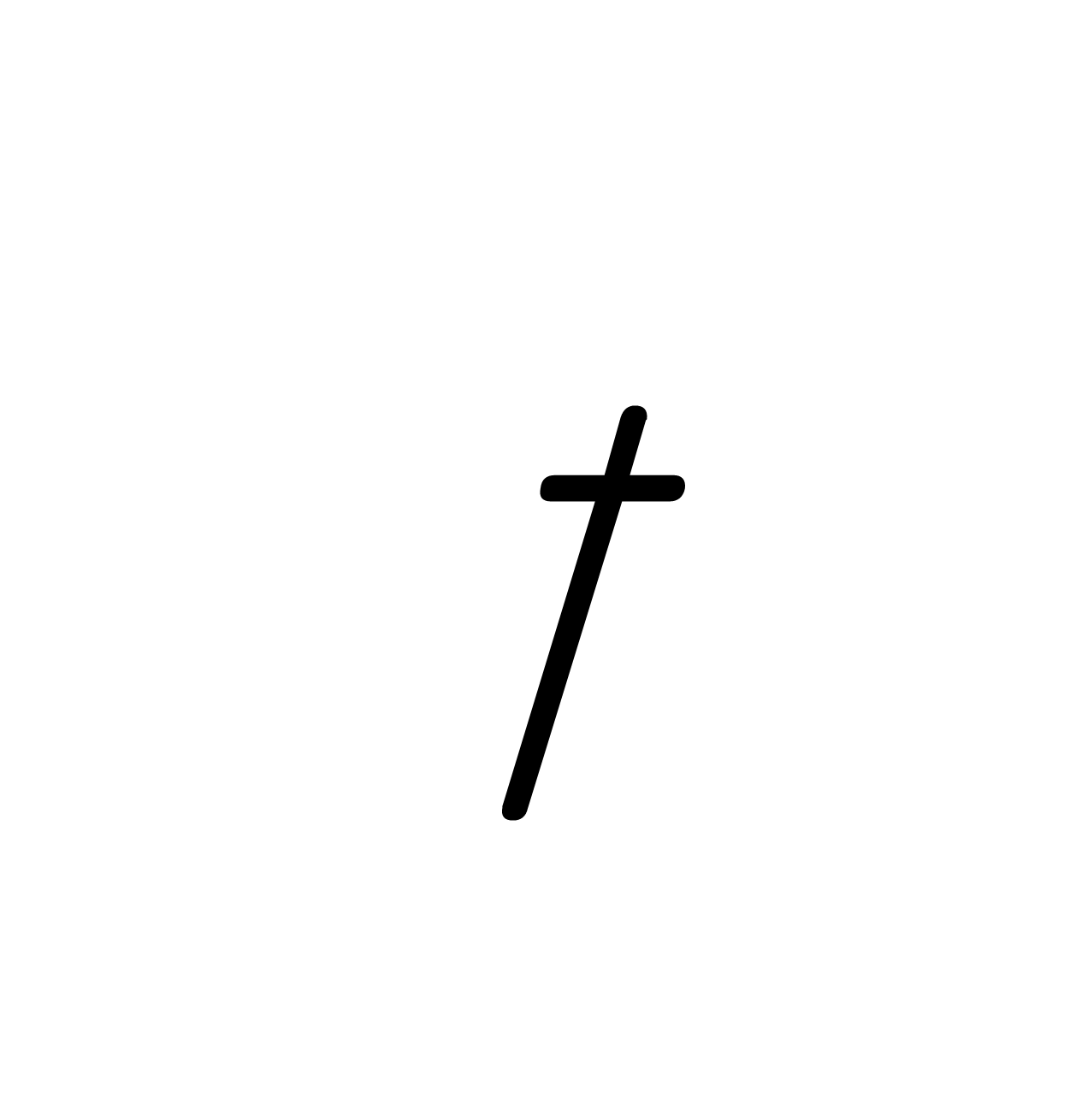 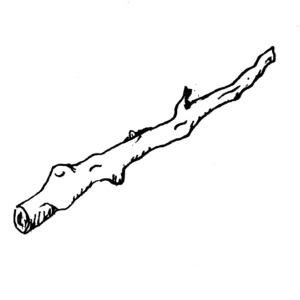 1
2
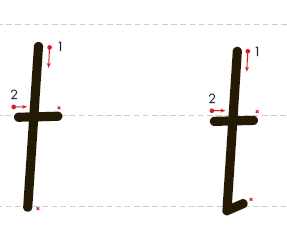 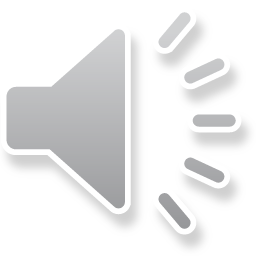 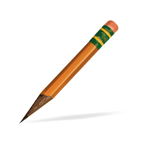 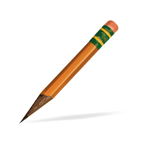 2
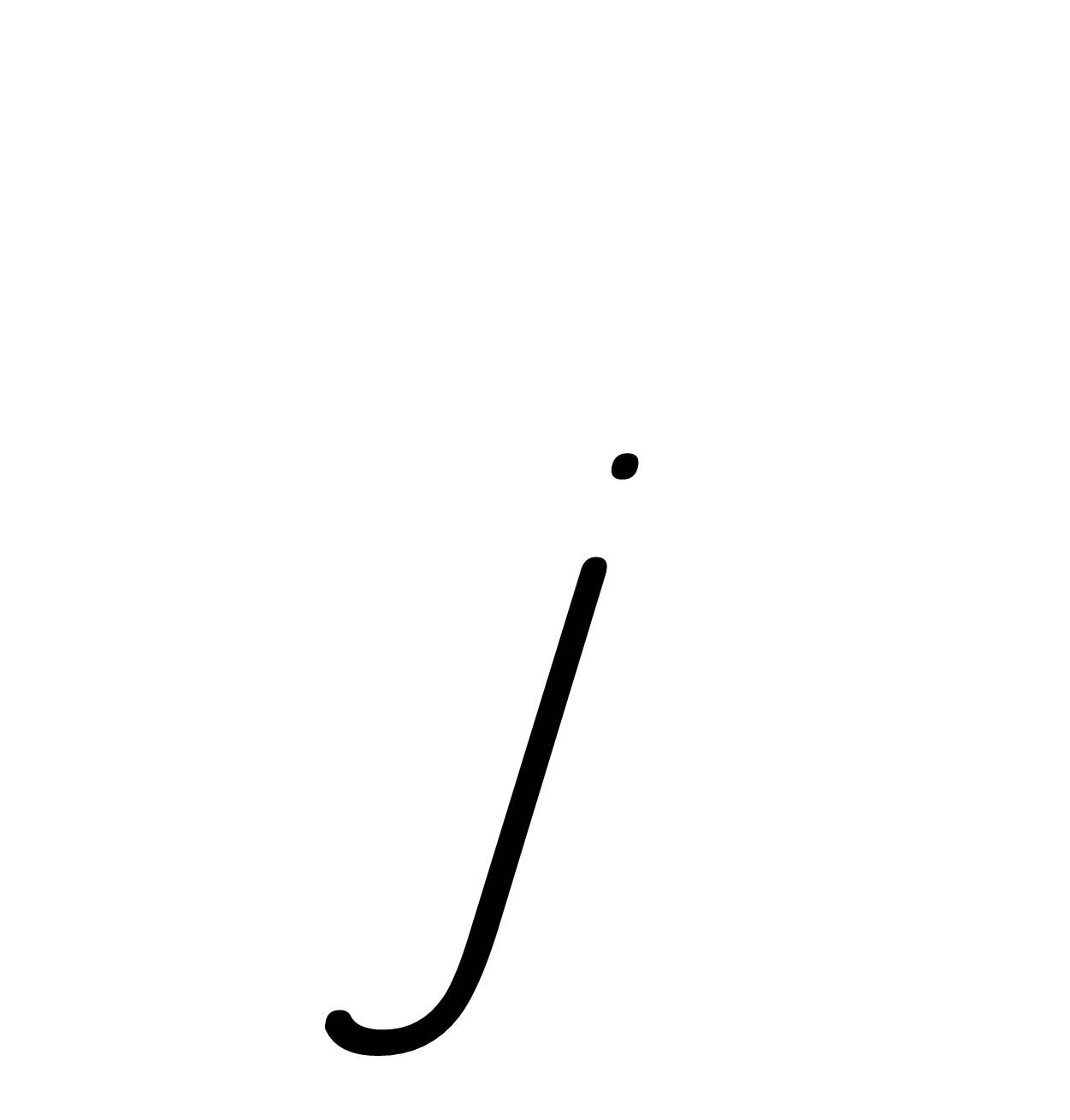 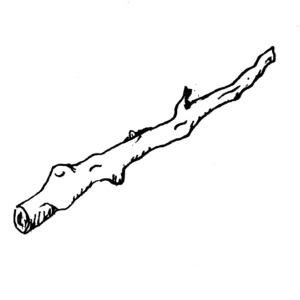 1
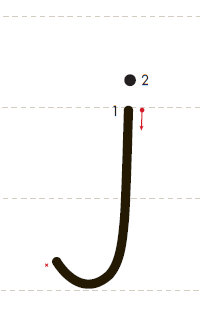 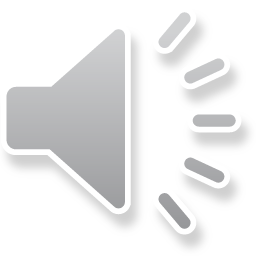 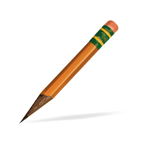 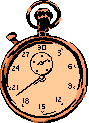 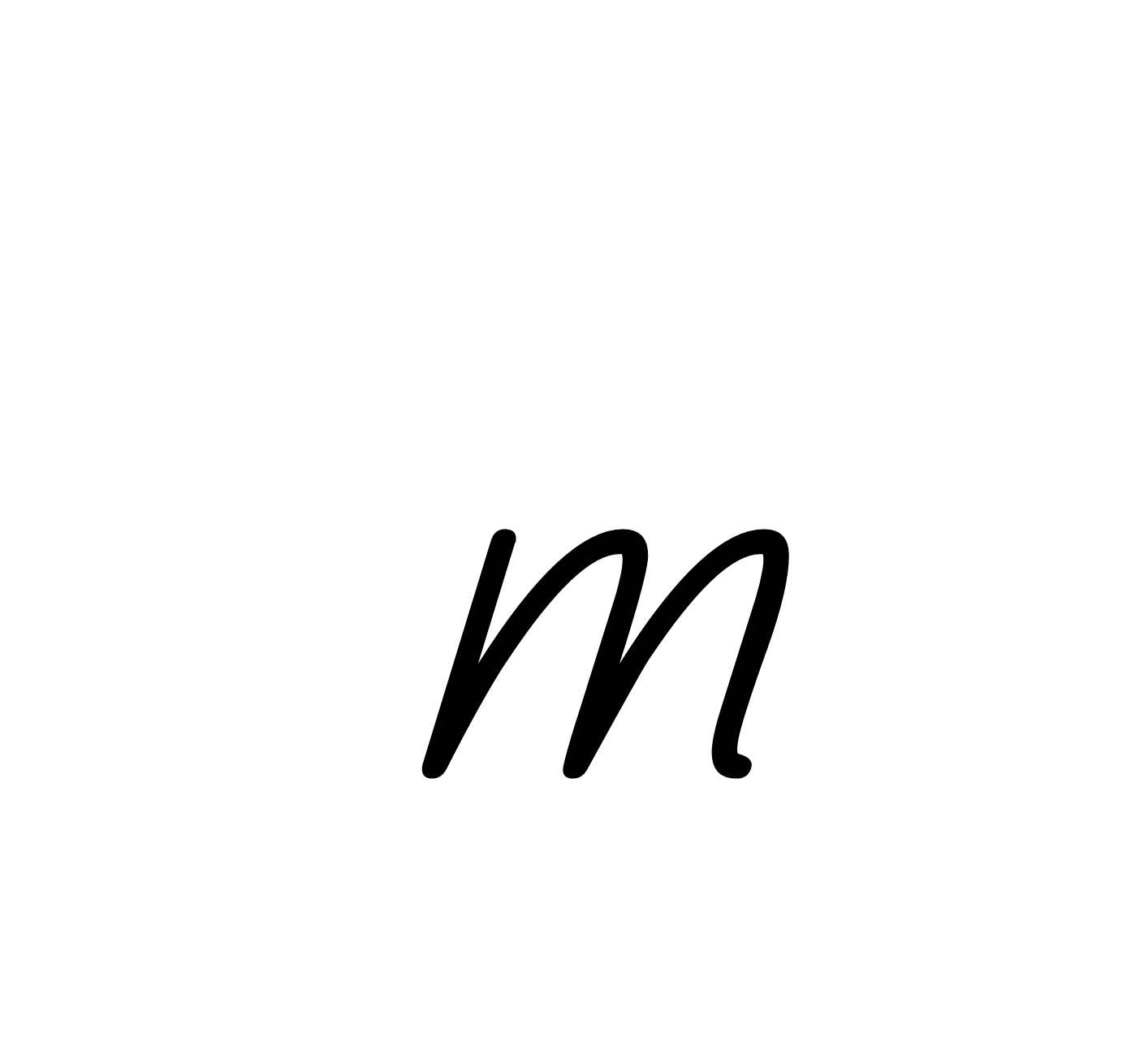 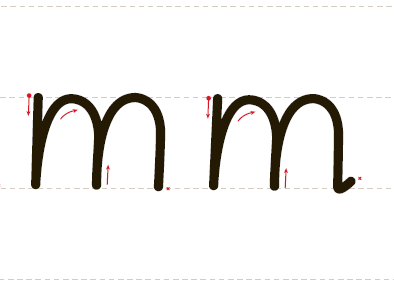 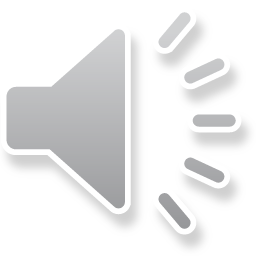 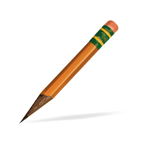 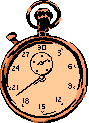 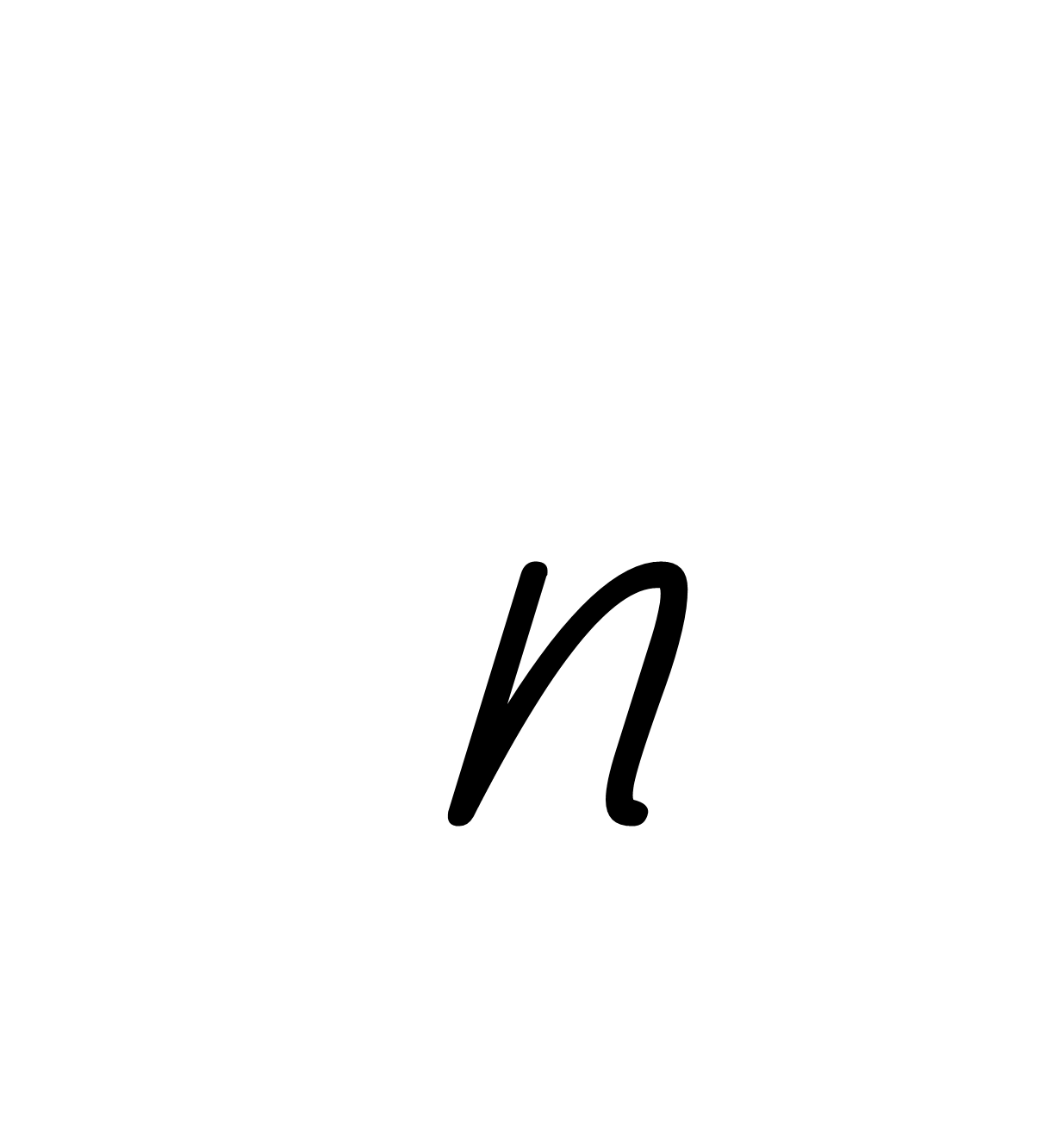 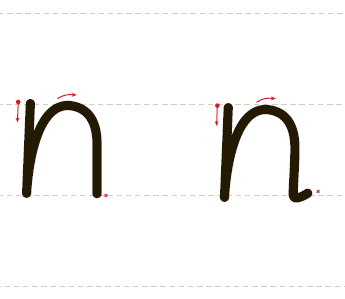 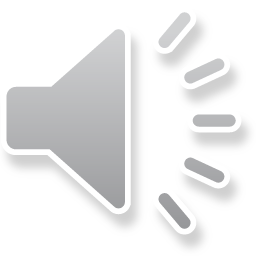 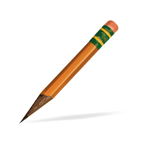 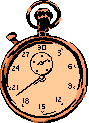 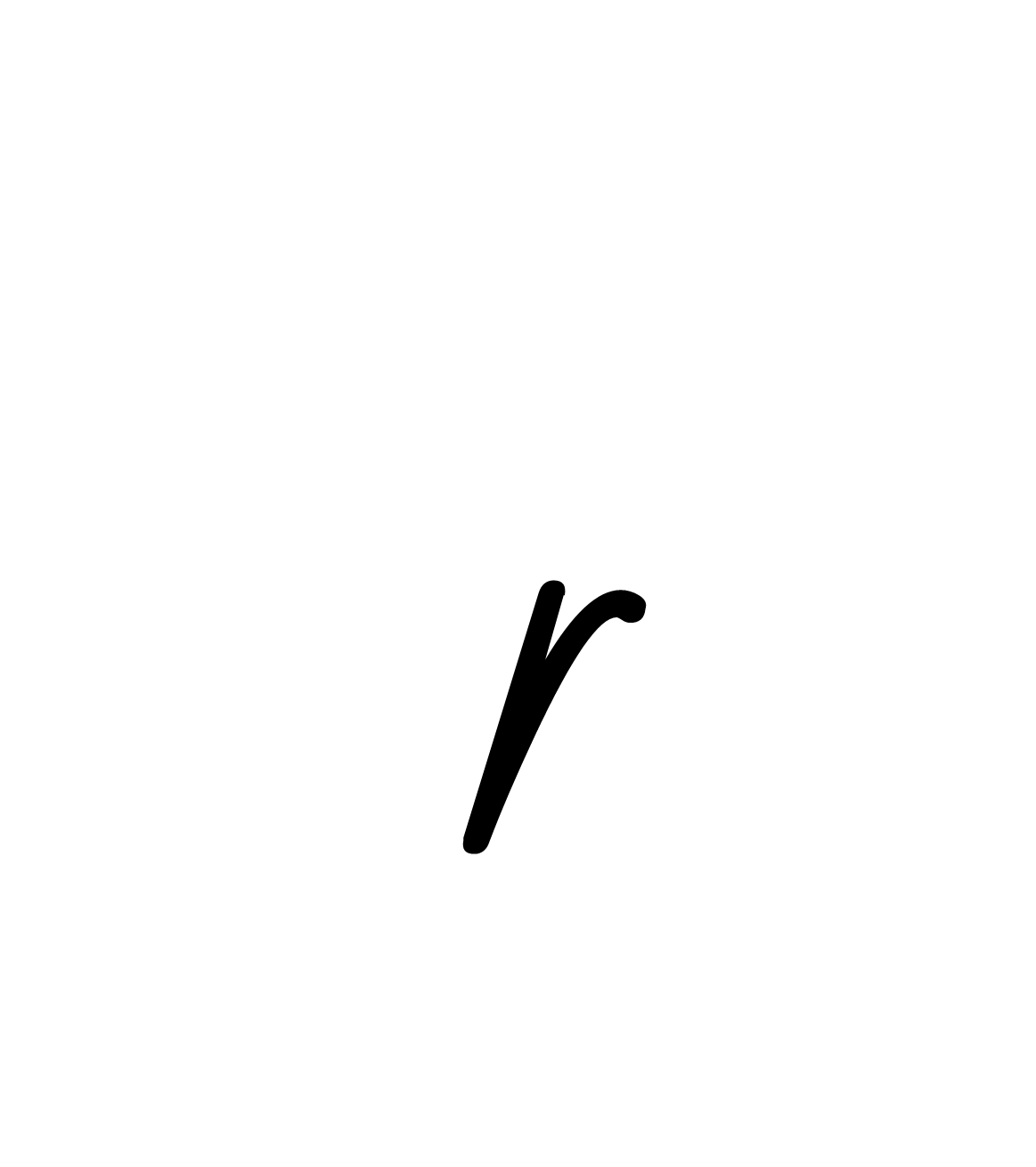 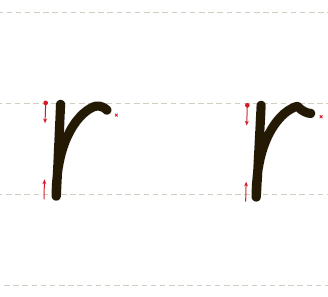 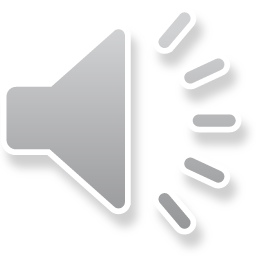 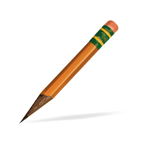 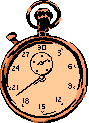 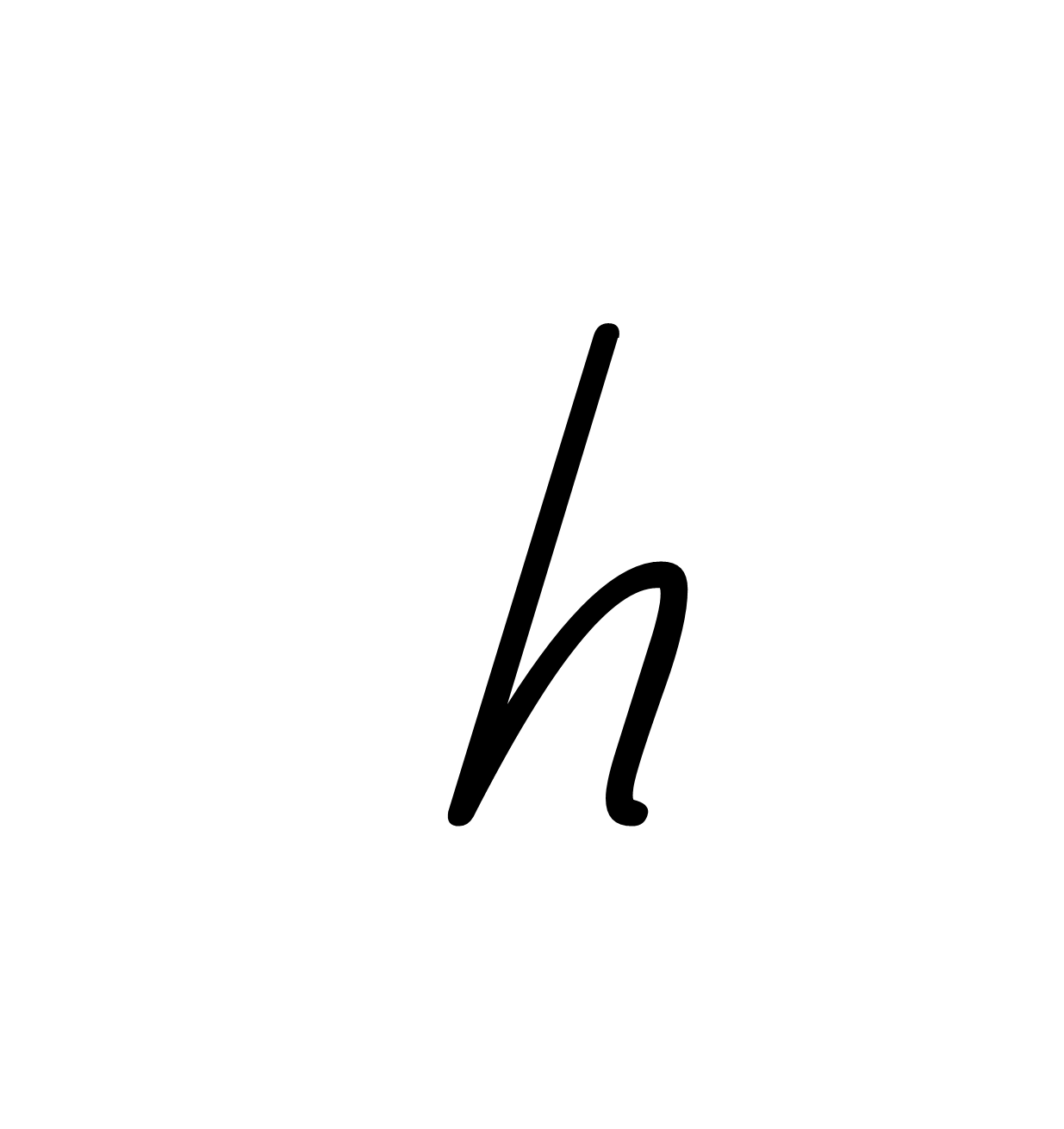 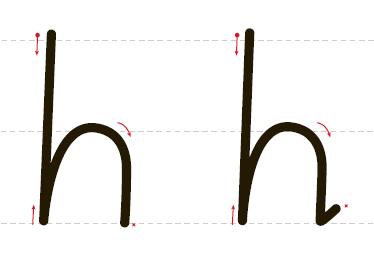 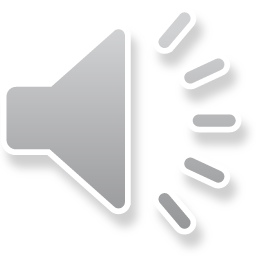 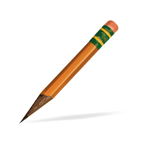 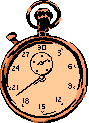 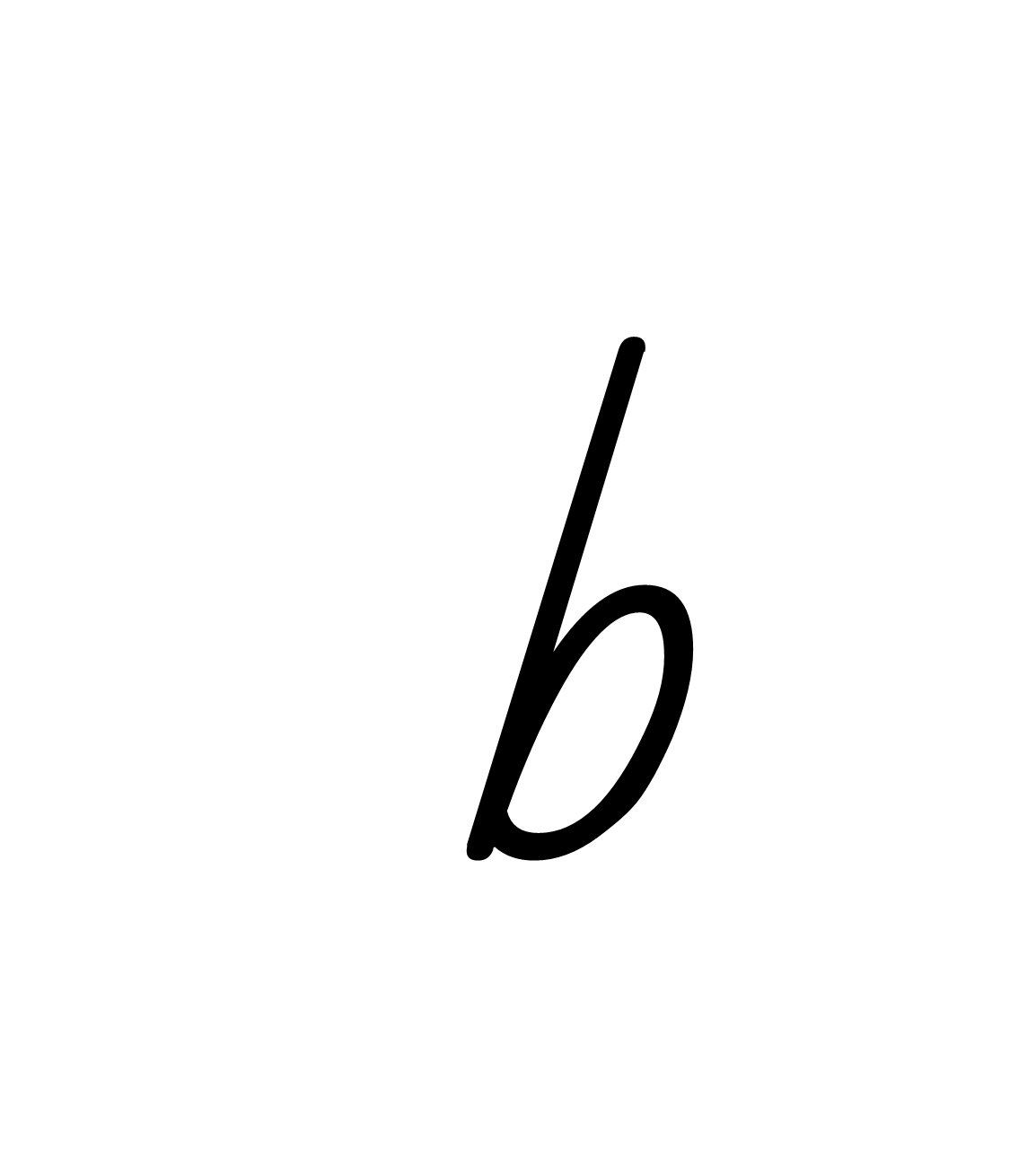 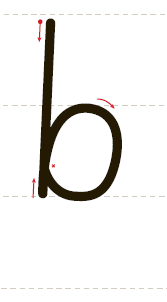 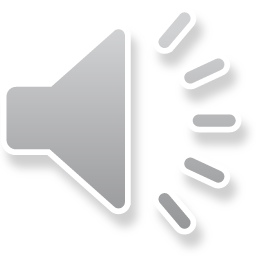 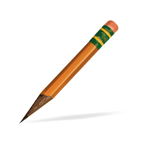 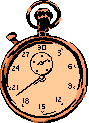 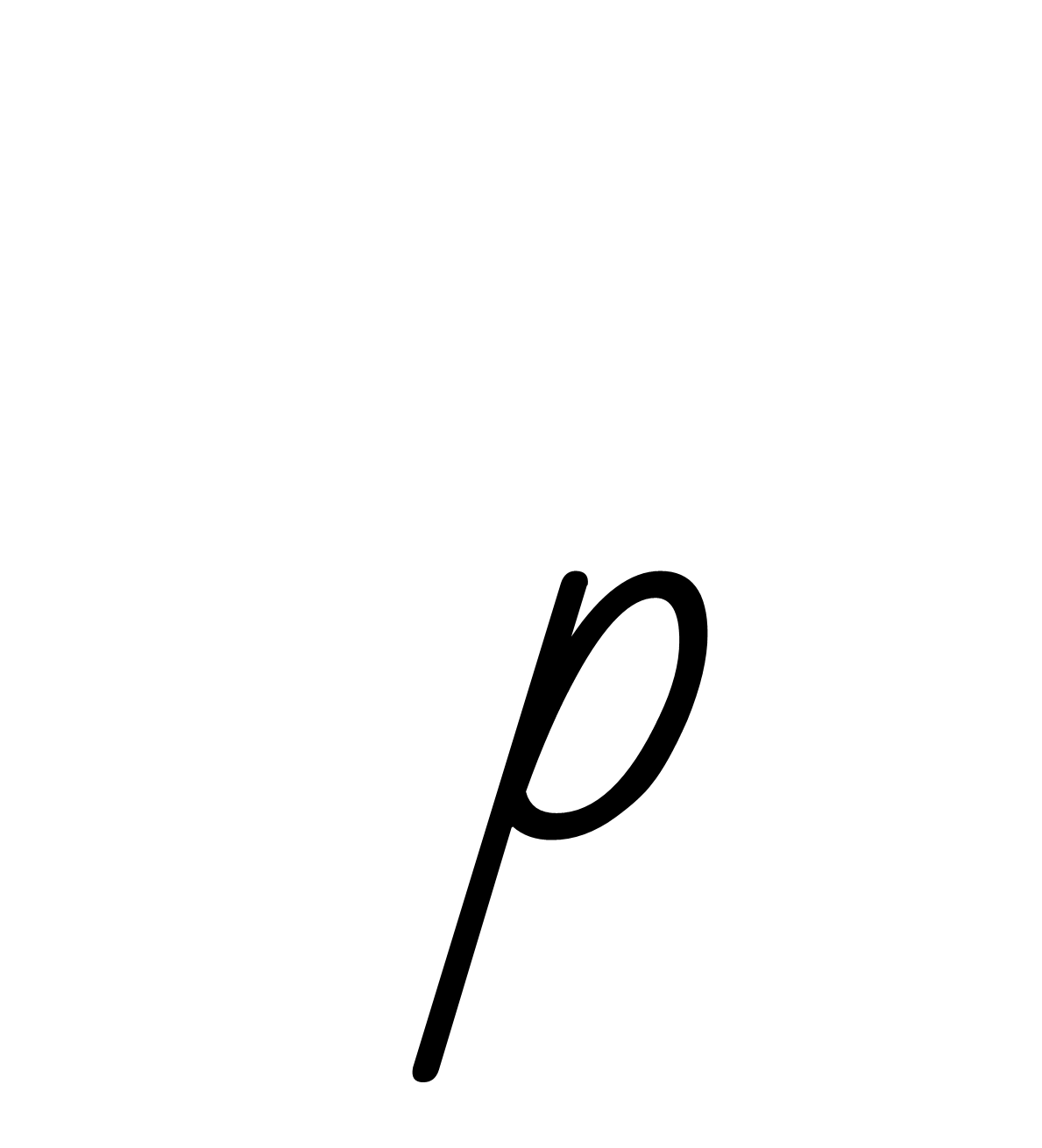 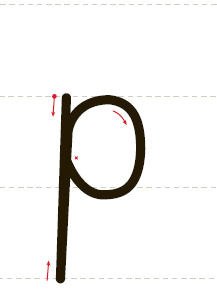 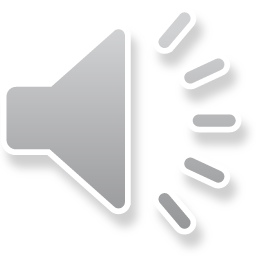 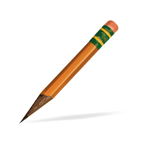 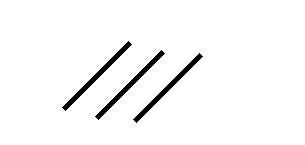 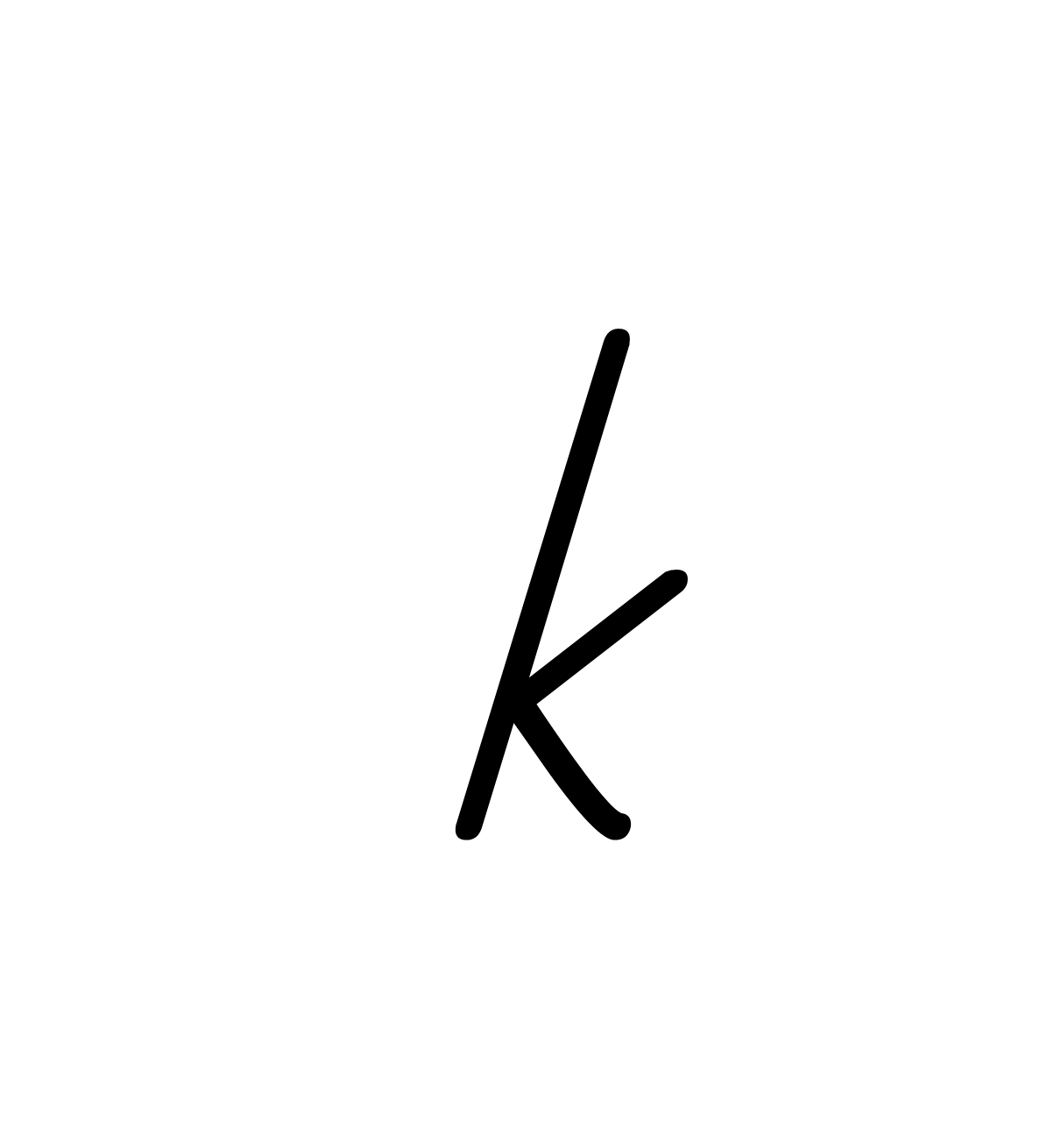 1
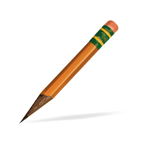 2
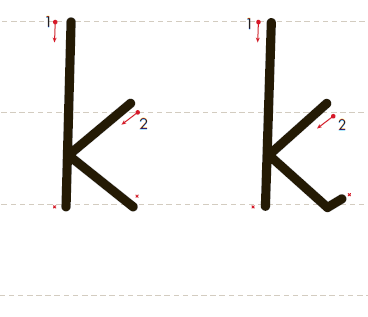 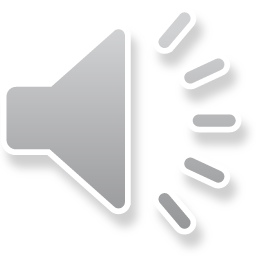 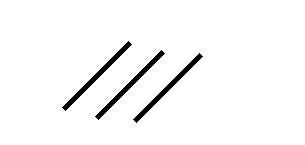 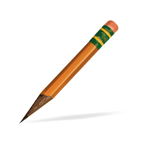 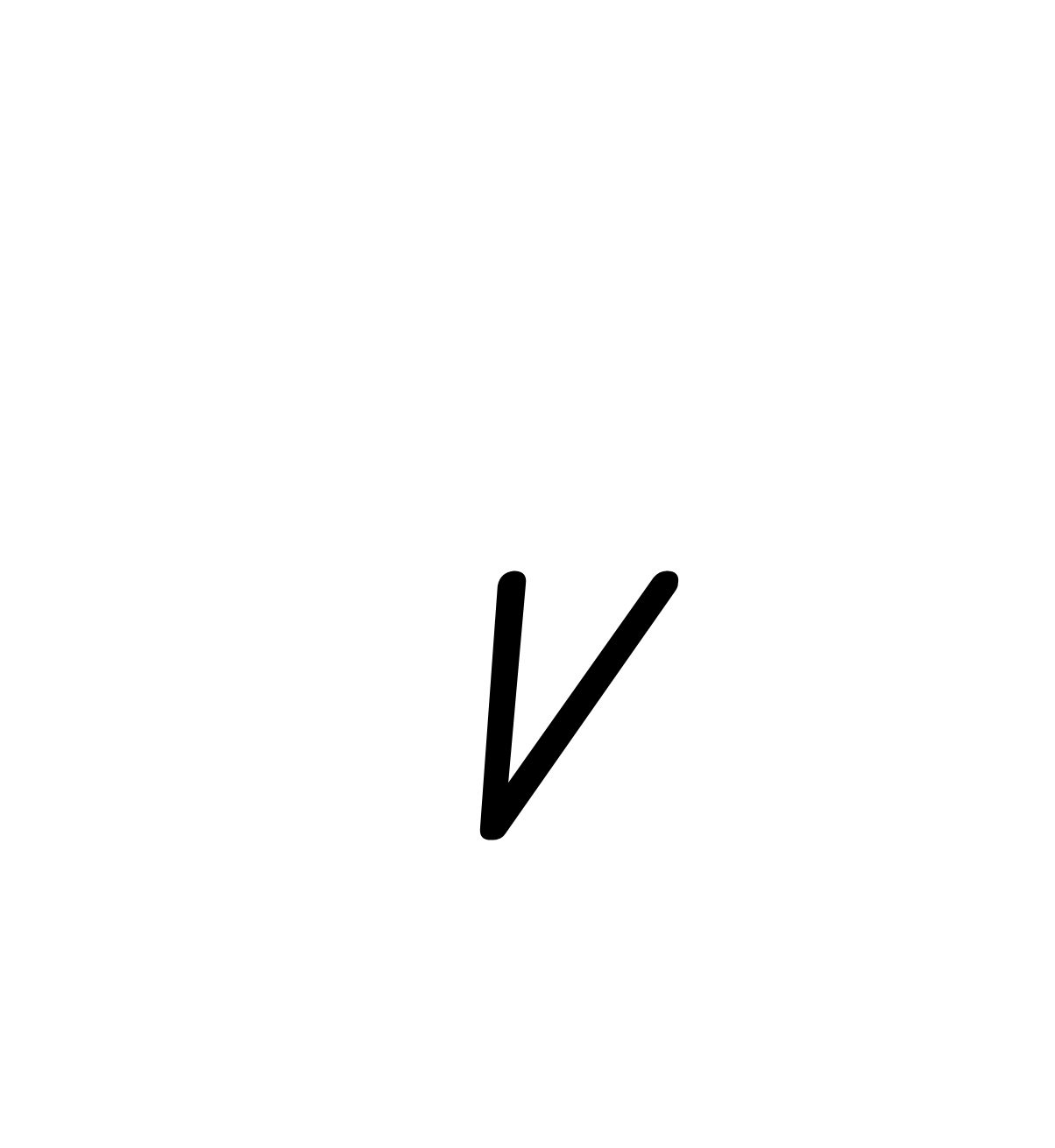 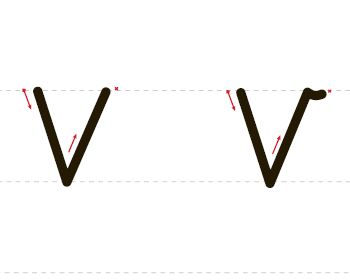 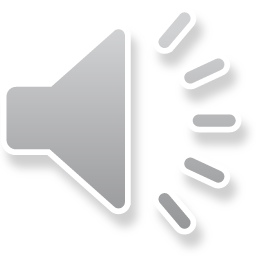 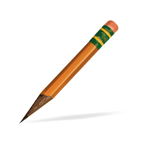 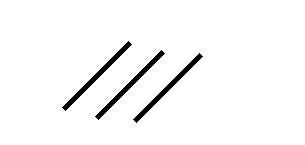 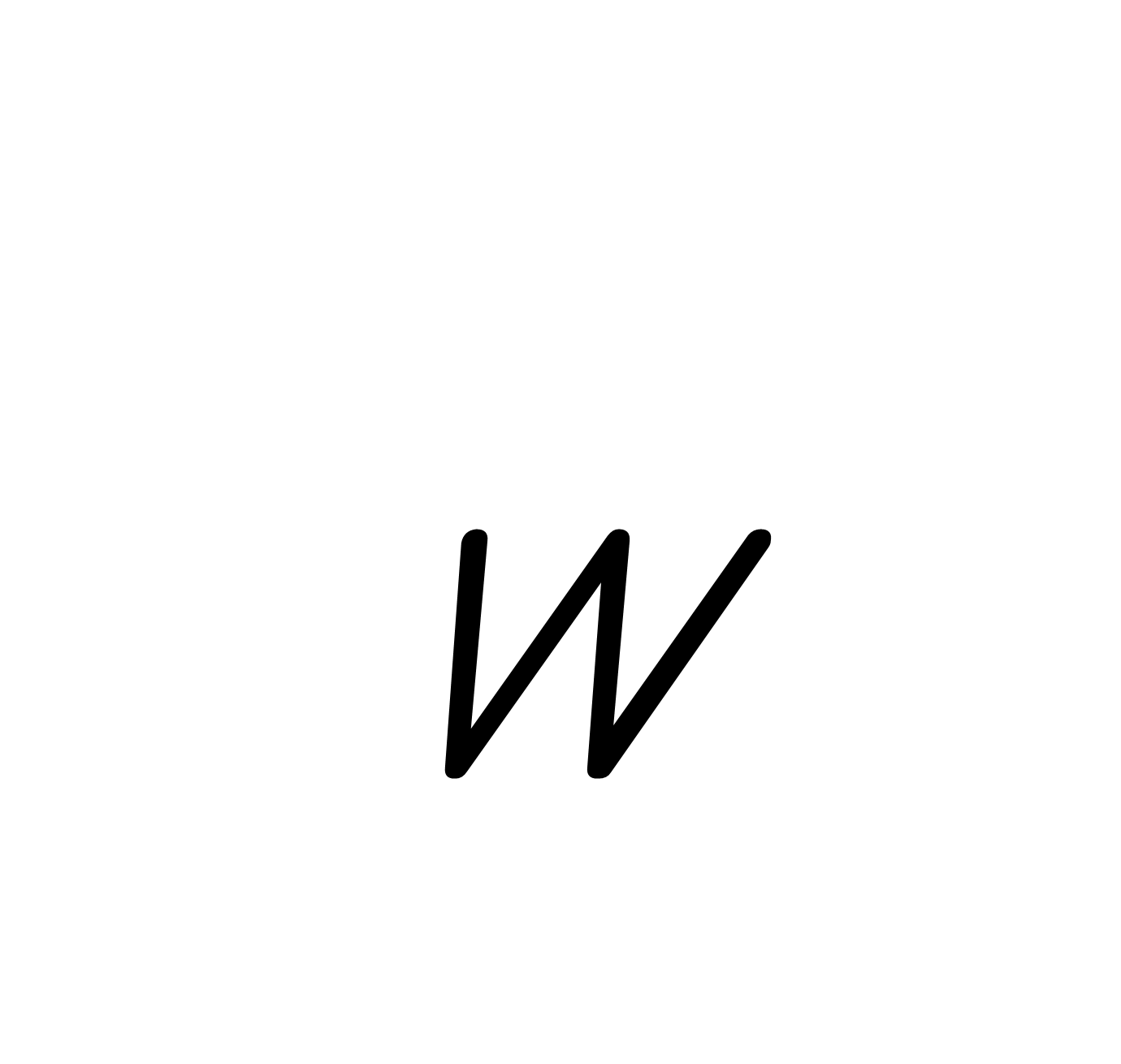 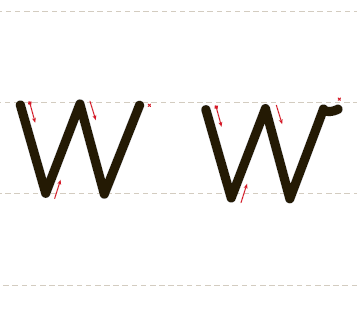 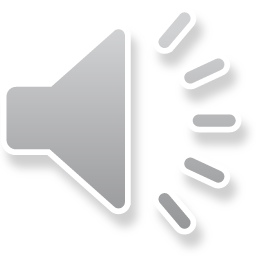 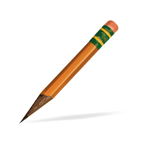 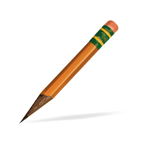 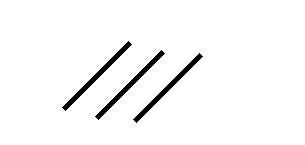 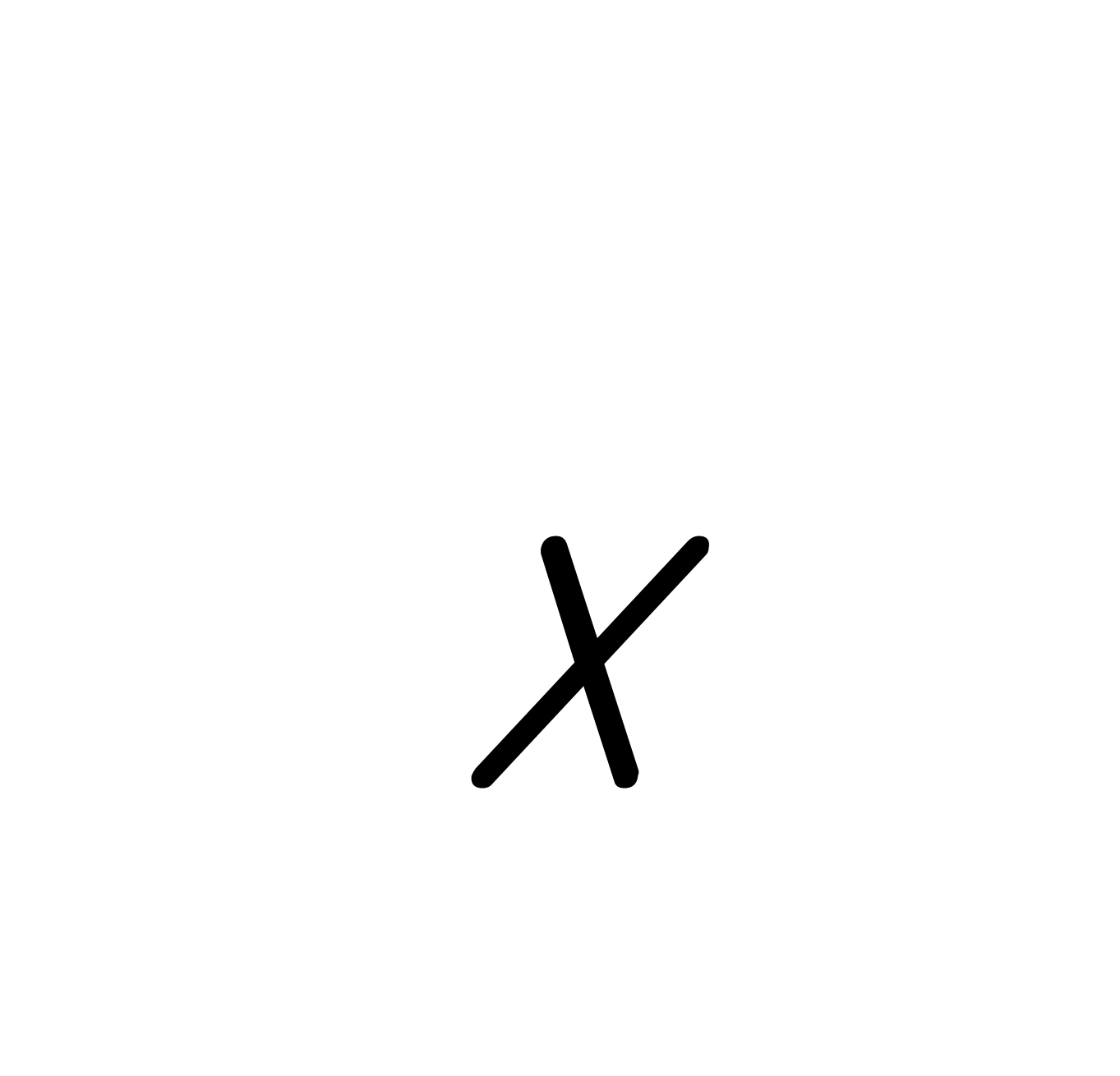 1
2
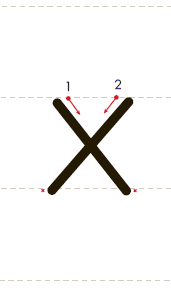 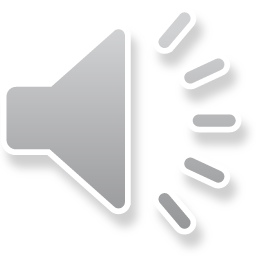 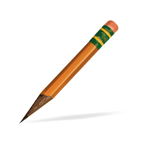 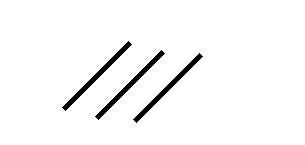 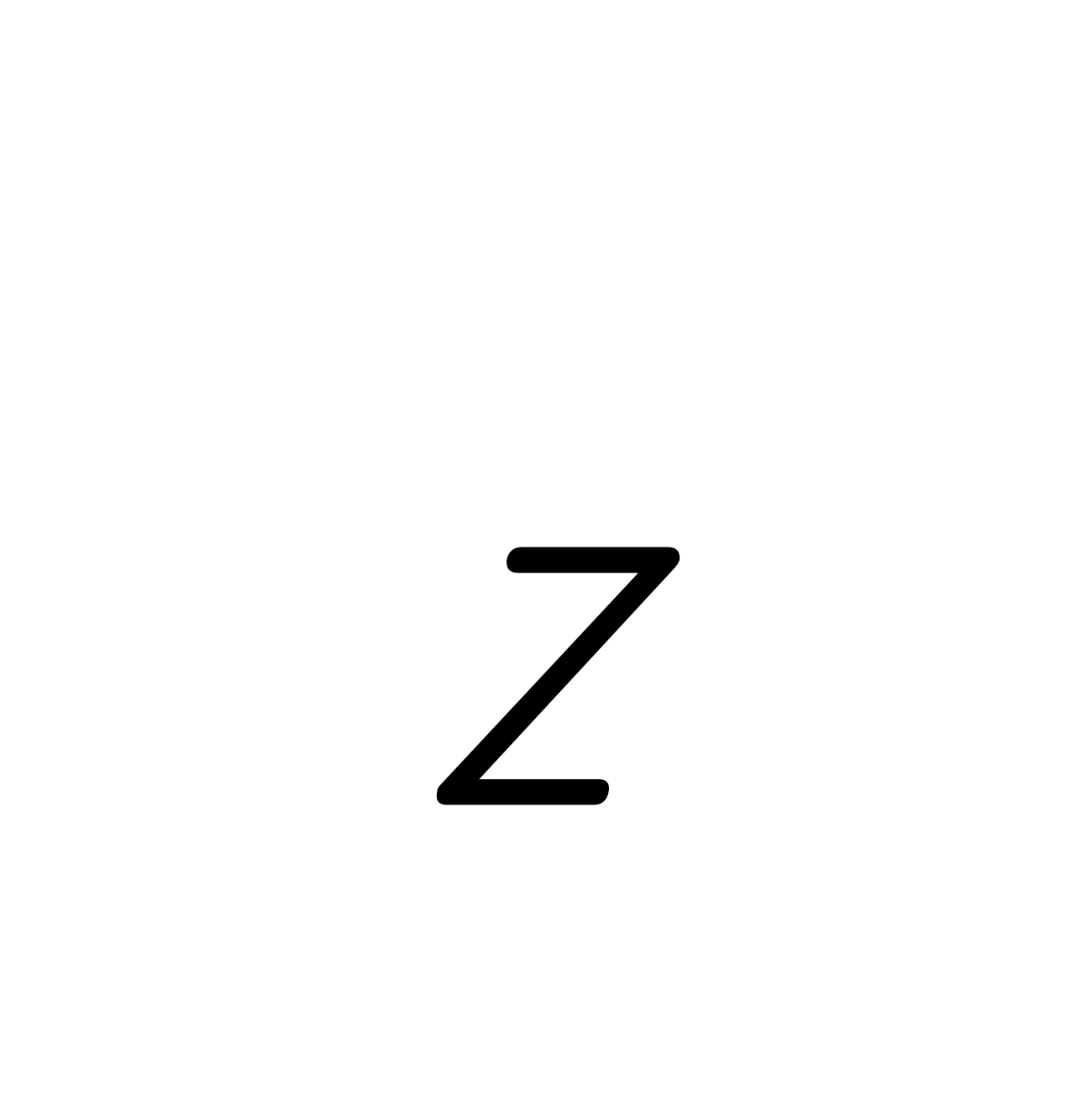 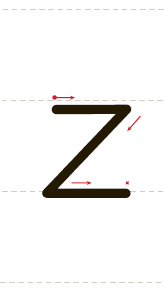 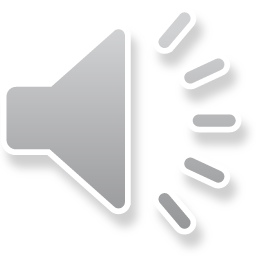